Atlas de la biodiversité communaledu Vaudoué
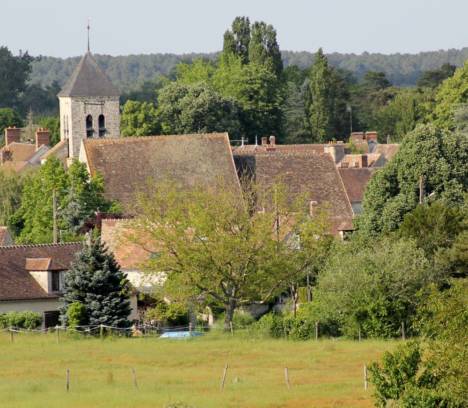 Projet mené par :
l’ANVL
Association des Naturalistes de la Vallée du Loing 
et du massif de Fontainebleau
Contexte
6ème grande extinction de masse.

Baisse de 75 % des populations d’insectes en 30 ans (Allemagne, 2017)

Baisse de 33 % des populations d’oiseaux nicheurs en 15 ans (France, sources STOC, 2018)

+ 50 % des zones humides détruites

Dérèglement climatique
2
Contexte
Espèces menacées en Île-de-France (1)
26 % de la flore
25 % des oiseaux nicheurs
22 % des libellules
24 % des papillons de jour




(1) Sources : listes rouges régionales, ne prennent pas en compte les espèces déjà disparues
3
Contexte
PATRIMONIALITE
Ex : Listes rouges régionales ou nationales
Ex : Annexe 2 DHFF
4
Contexte
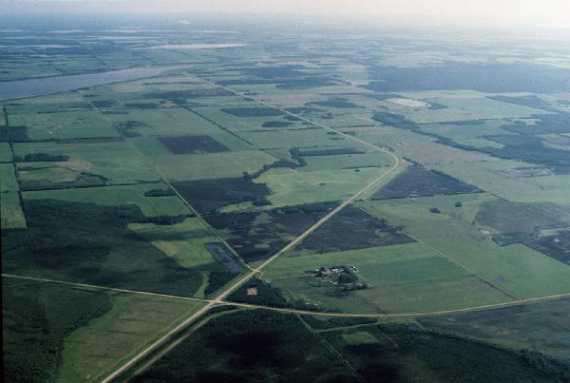 CAUSES 
Principalement les activités humaines
Destruction/fragmentation des habitats (urbanisation, voies de transports).
Surexploitation ou entretien trop intensif (surpêche, gestion actuelle des espaces verts).
Pollutions et dérèglement climatique.
Introduction d’espèces exotiques envahissantes (Jussie, Tortue de Floride, Renouée du Japon, etc.) et abandon des espèces locales.
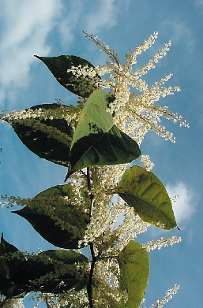 5
Contexte
La commune agit et protège :
Tonte différée (gestion différenciée)
Entretien zéro phyto des voiries et espaces verts : arrêt de l’usage de produits phytosanitaires
Enherbement du cimetière
Extinction des luminaires publics : trame noire
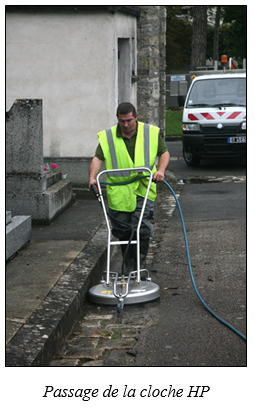 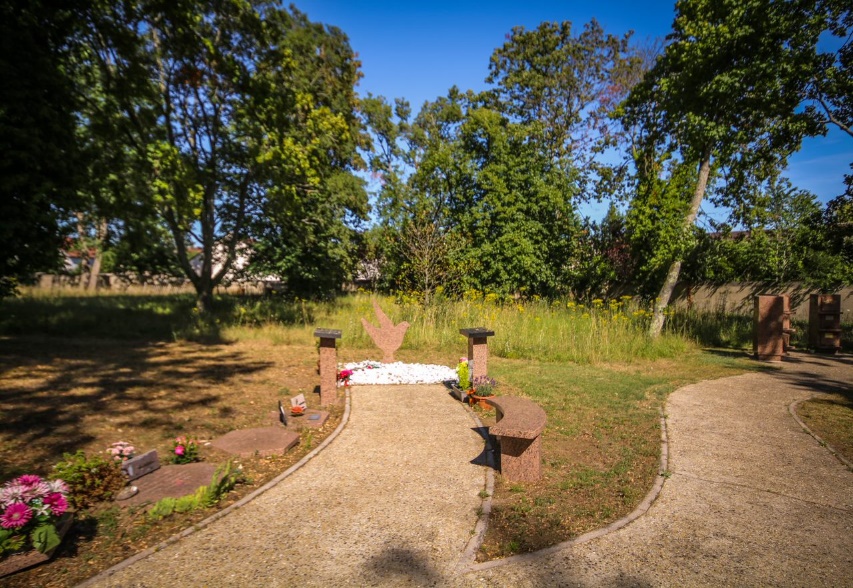 6
Contexte
Actions de sensibilisation :
Programme de sensibilisation sur l’année par les associations communales (Association des Parents d'Elèves (APE) et l'AdV (Association l'Avenir du Vaudoué):
Sorties de terrain et observations naturalistes
Ateliers de construction d’hôtels à insectes
Exposition de fin d’année
Portage du projet de forêt pédagogique de l'école du Vaudoué (sera poursuivi lors de l’ABC)
Atlas photographique de la faune du Vaudoué (M. HINAULT)
7
Contexte écologique
Contexte géographique
Contexte écologique
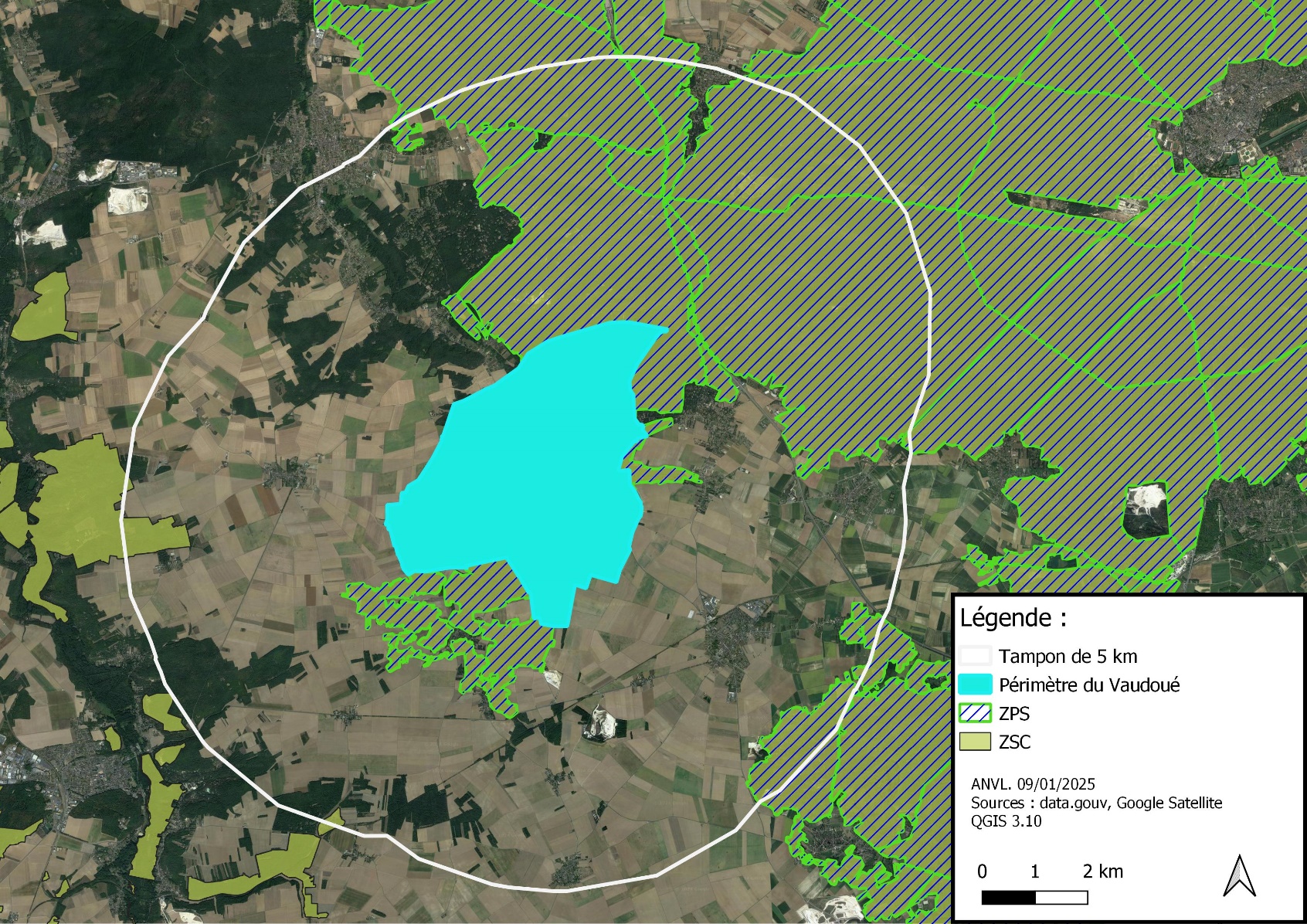 9
Contexte
La commune lance un ABC !
10
Objectifs
Améliorer la connaissance de la biodiversité communale
Déterminer et localiser les enjeux écologiques par secteurs
Espèces
Habitats
Trame verte et bleue


Permettre d’élaborer des stratégies de restauration, préservation, favorisation de la biodiversité en fonction des enjeux
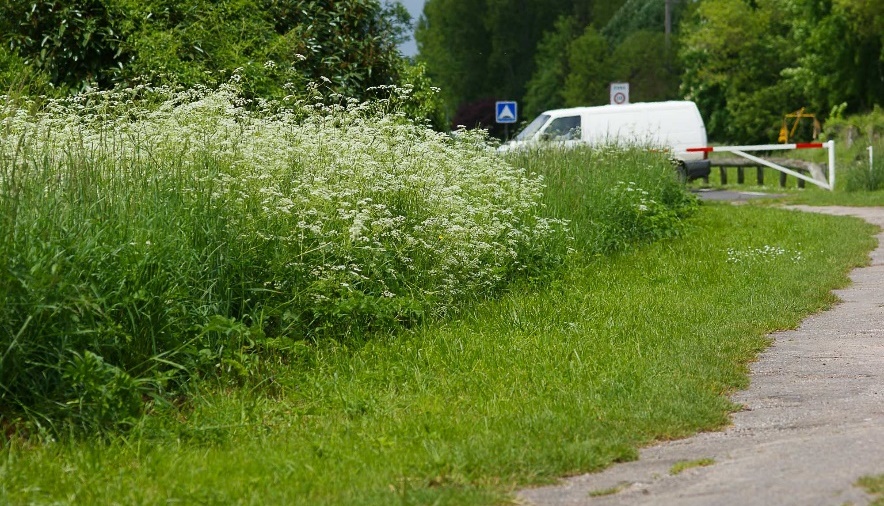 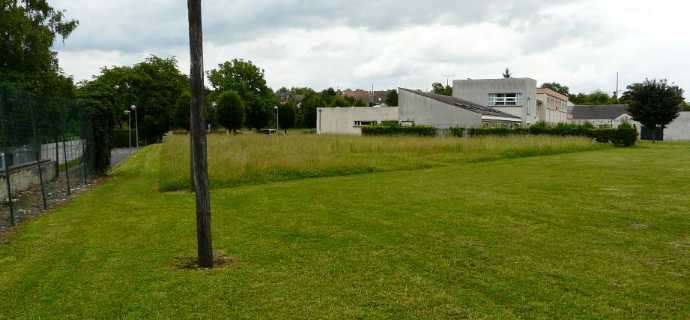 11
Objectifs
Porter un regard nouveau sur la flore et attendre d’autres résultats esthétiques et paysagers.
Esthétique et biodiversité : notions différentes mais compatibles.
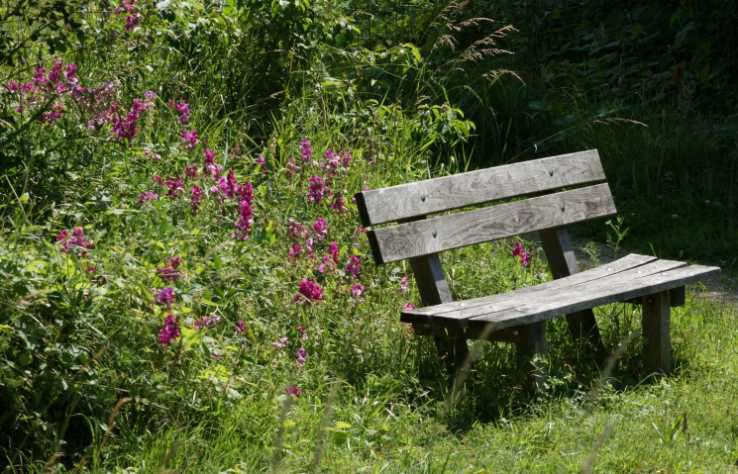 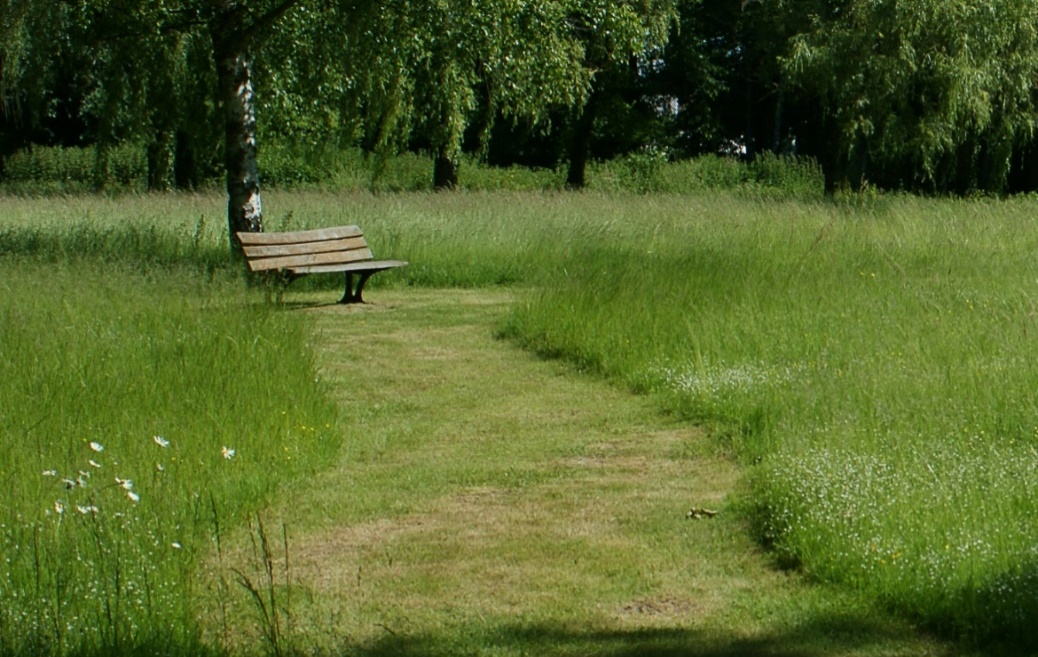 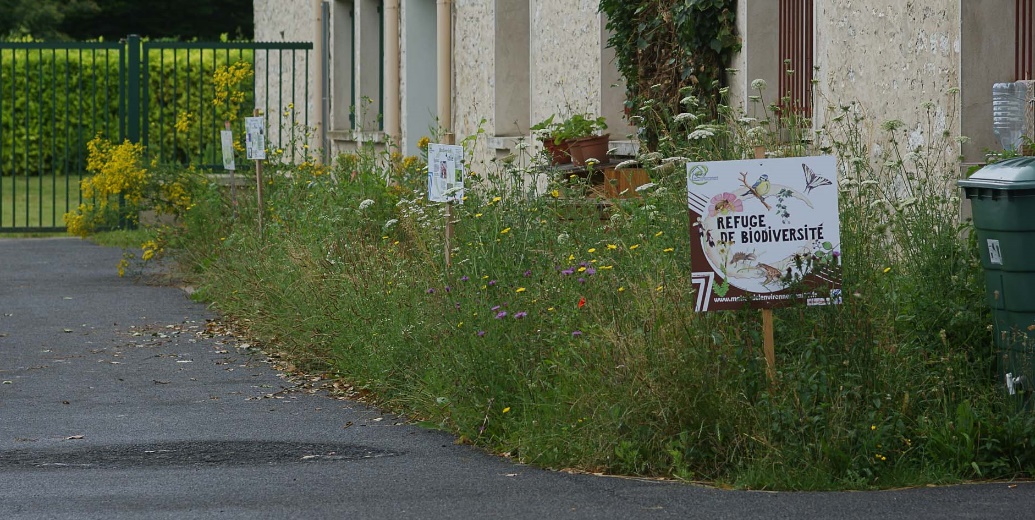 12
Synthèse 2014-2024
Sources habituellement utilisées pour la synthèse de données :

INPN - Inventaire National du Patrimoine Naturel (MNHN)

CBNBP - Base de données Lobelia (MNHN)

ARB - Base de données régionale Géonature

Autres sources possibles :
	données bulletins ANVL
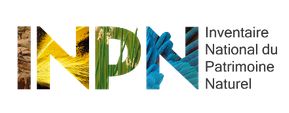 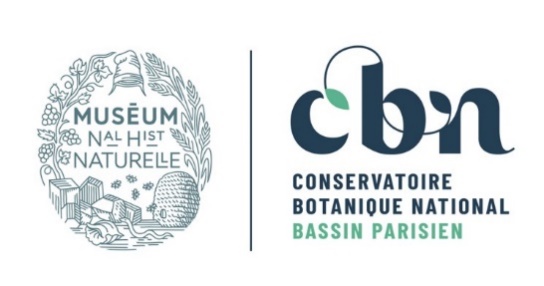 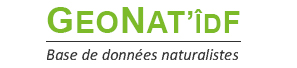 13
Synthèse 2014-2024
14
Synthèse 2014-2024
15
Synthèse 2014-2024
PLANTES : 368 espèces (+ 11 mousses)
Près de 23 % de la diversité régionale pour les plantes vasculaires 


Groupe à diversité forte :
référence IdF ≈ 1600 plantes vasculaires et 554 mousses (source catalogue CBNBP)

(Données bulletin ANVL)
16
Synthèse 2011-2021
PLANTES : 368 plantes vasculaires
30 à intérêt patrimonial important (8 revues ces 5 dernières années)
17
Synthèse 2011-2021
Plantes patrimoniales
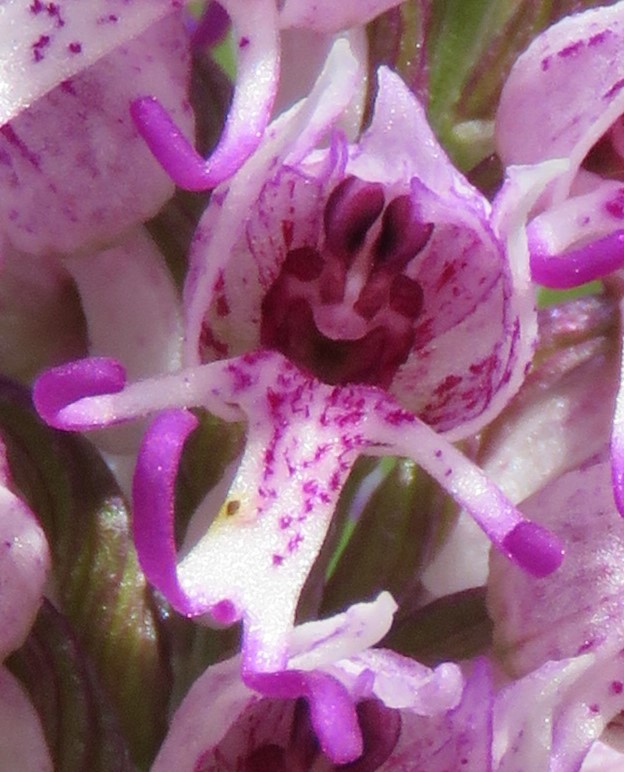 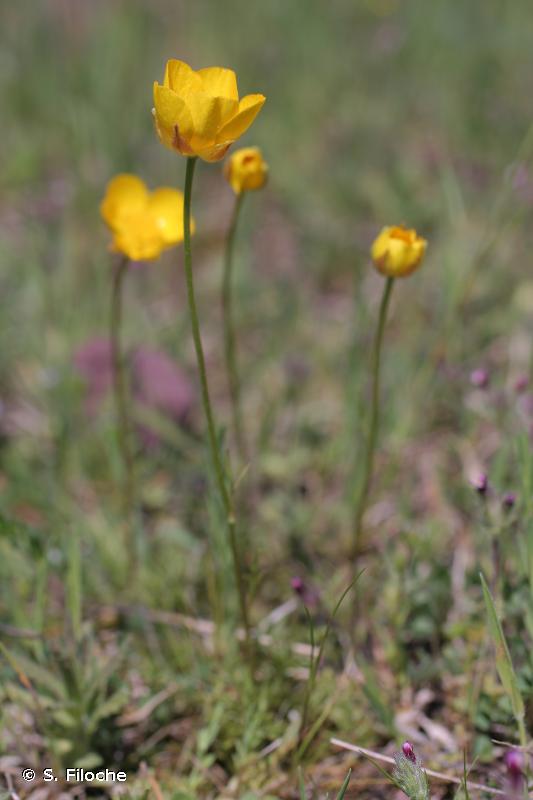 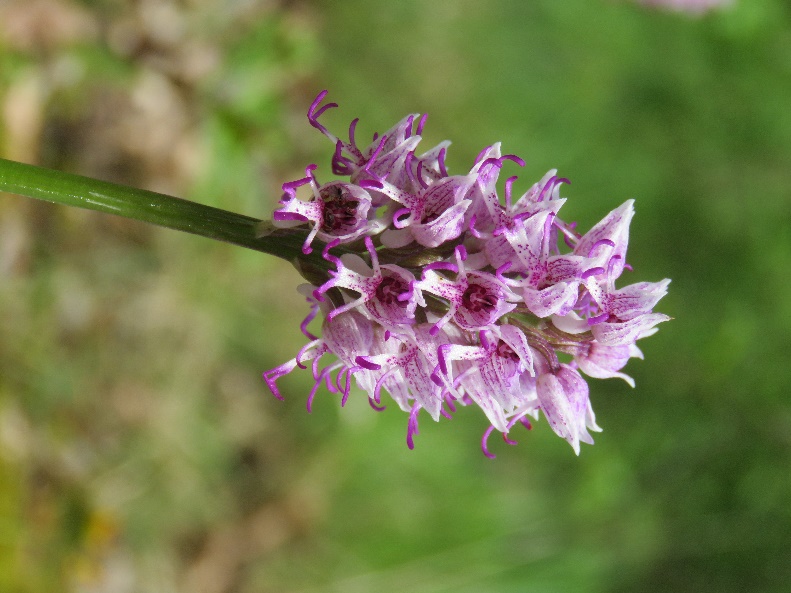 A. KITA
Assez fort
Renoncule des marais, Orchis singe
A. KITA
18
Synthèse 2014-2024
Plantes patrimoniales
8 revues récemment sur 30 : >22 espèces à rechercher durant l’ABC !
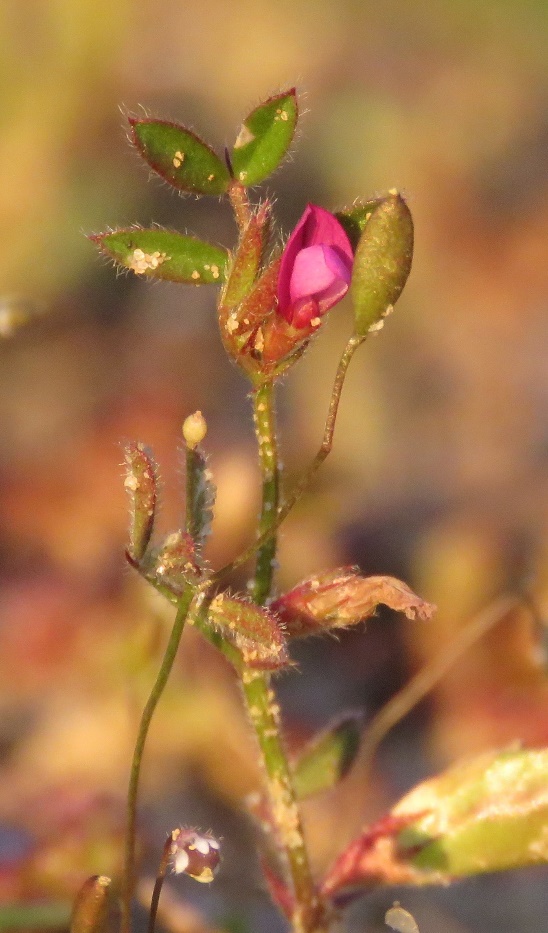 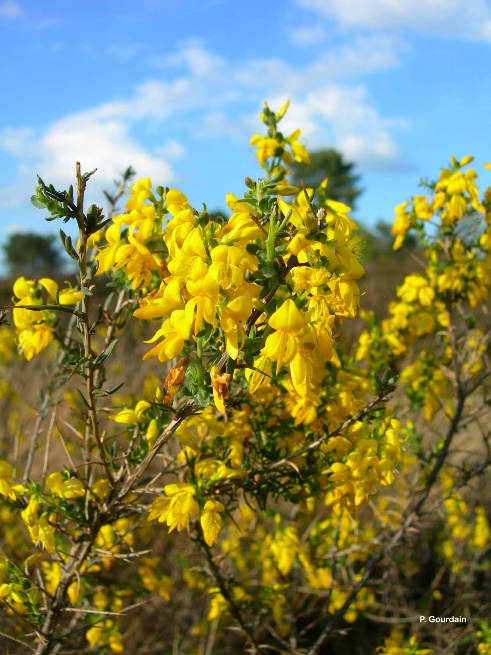 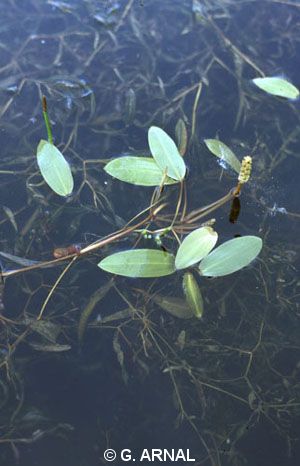 CR
P. GOURDAIN
EN
VU
A. KITA
Vesce printanière, Potamot graminé, Genêt d’Angleterre
19
Synthèse 2014-2024
OISEAUX : 63 espèces

Distinction  nicheurs /oiseaux de passage
Souvent impossible sur données passées

Groupe à diversité moyenne mais assez visible
(environ 178 espèces nicheuses en IdF)
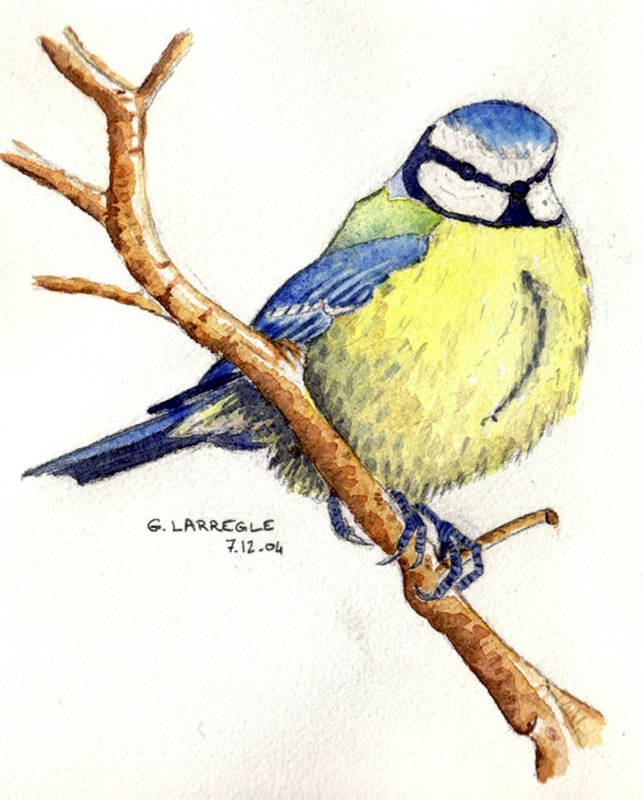 20
Synthèse 2014-2024
OISEAUX : 63 espèces
Quelques espèces patrimoniales potentiellement nicheuses sur la commune -> une seule nicheuse probable avec un enjeu écologique important : la Huppe fasciée (Upupa epops)


+ une espèce toujours nicheuse ?
Qui est-ce ?
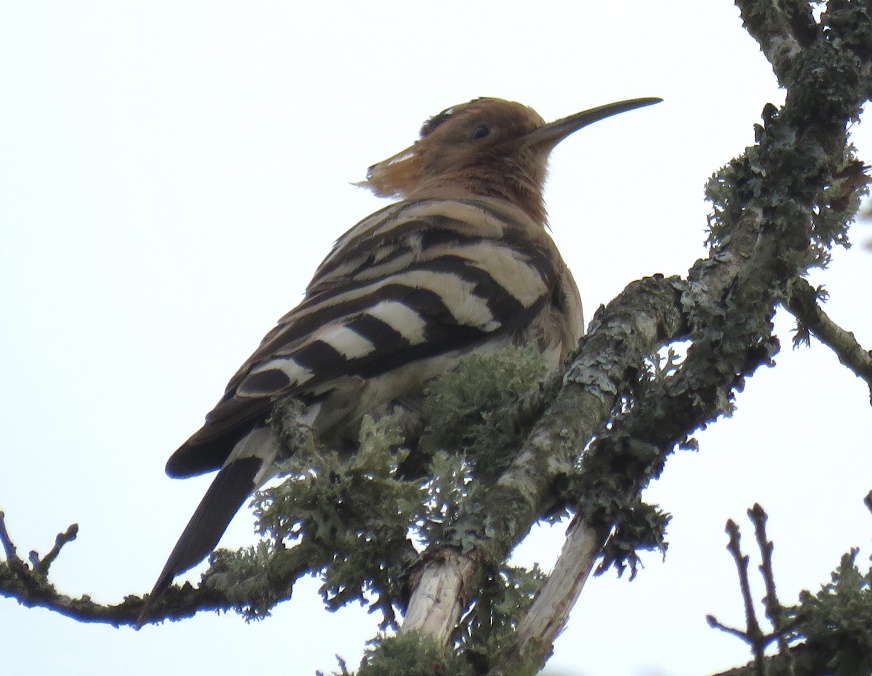 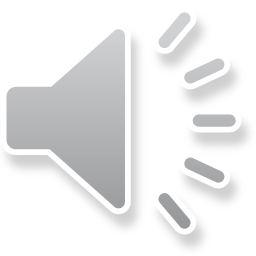 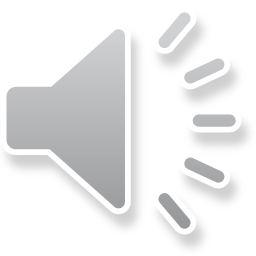 A. KITA
EN
21
Synthèse 2014-2024
OISEAUX : 63 espèces
Quelques espèces patrimoniales potentiellement nicheuses sur la commune -> une seule nicheuse probable avec un enjeu écologique important : la Huppe fasciée (Upupa epops)


+ une espèce toujours nicheuse ?
Qui est-ce ?
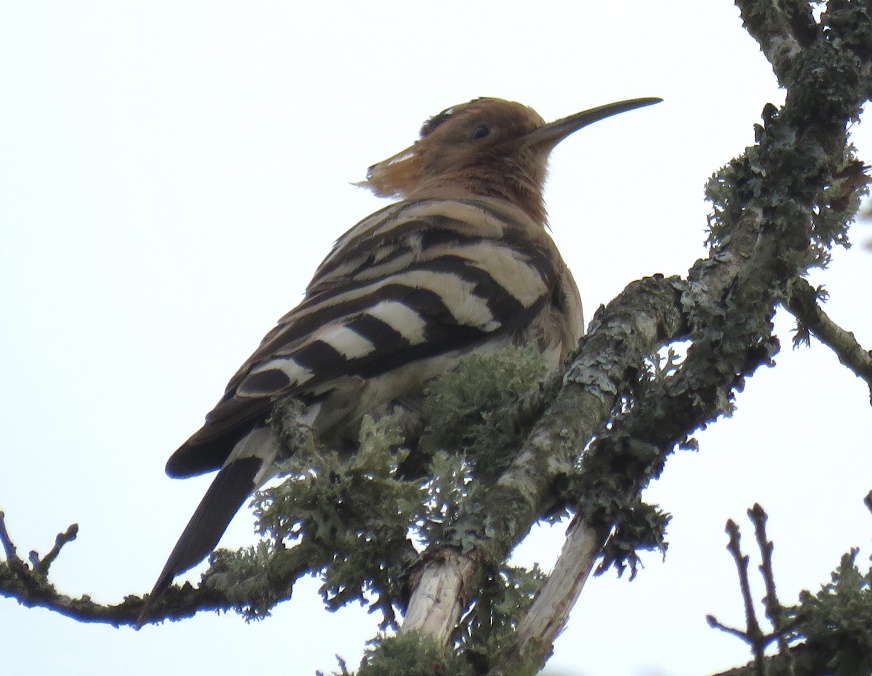 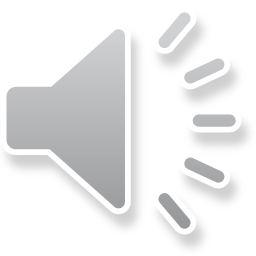 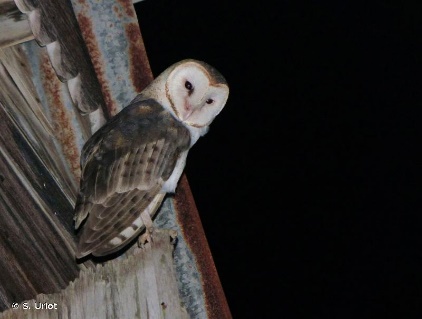 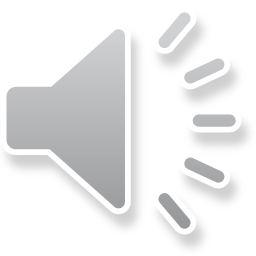 A. KITA
EN
VU
22
Synthèse 2014-2024
OISEAUX : 63 espèces
Espèces patrimoniales potentiellement nicheuses sur la commune
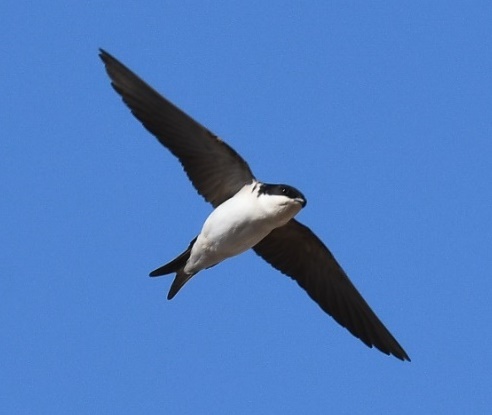 NT
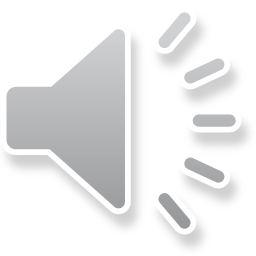 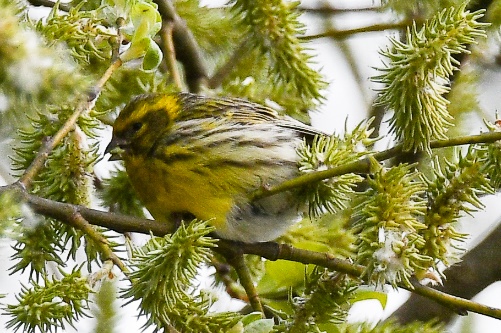 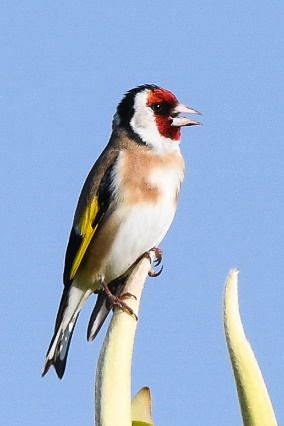 EN
© ANVL
© ANVL
© ANVL
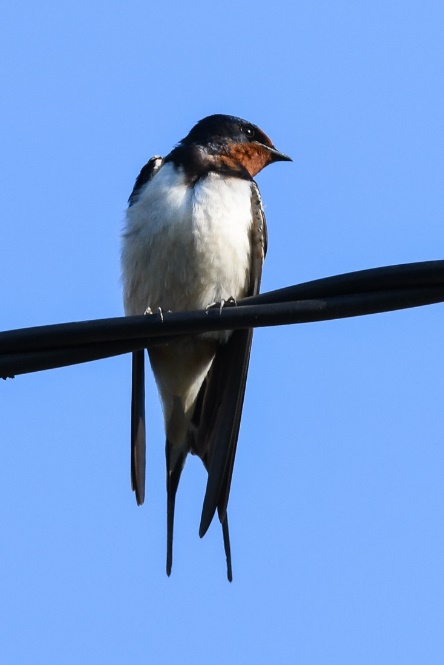 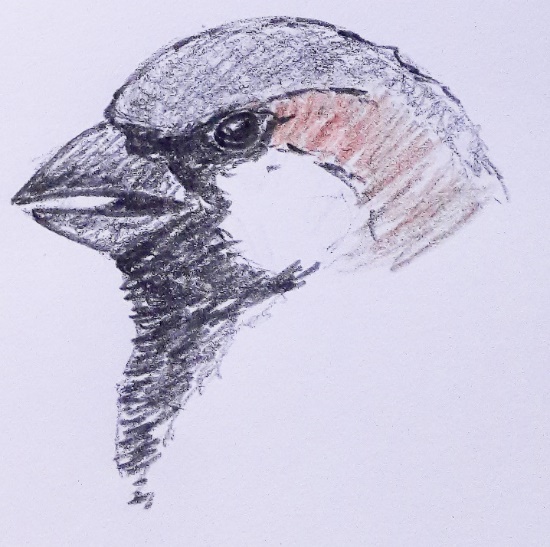 NT
VU
G. LARREGLE
VU
© ANVL
23
Synthèse 2014-2024
OISEAUX : 63 espèces
Espèces patrimoniales potentiellement nicheuses sur la commune
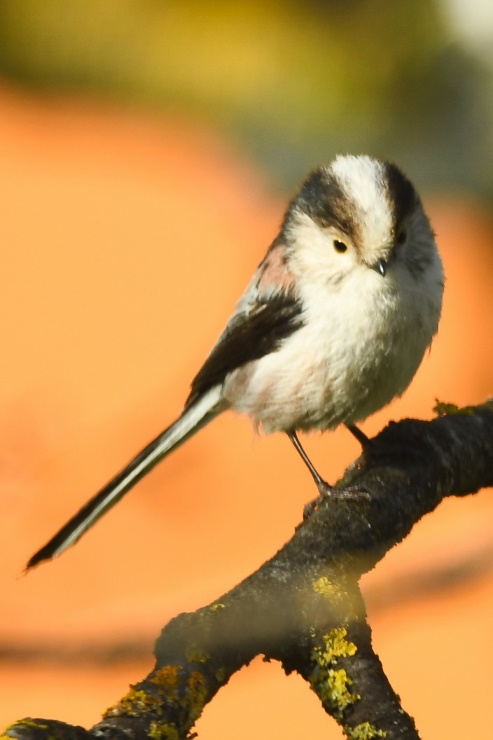 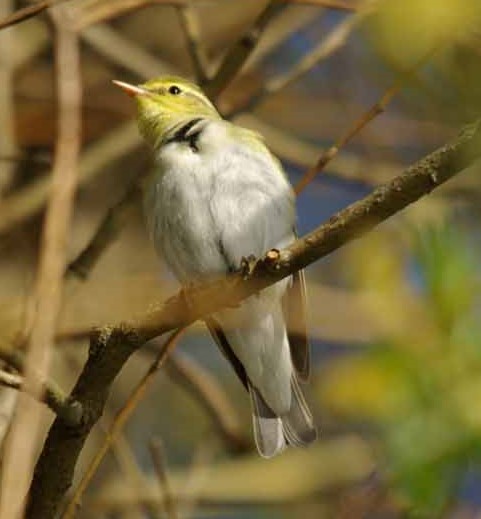 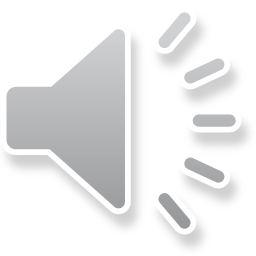 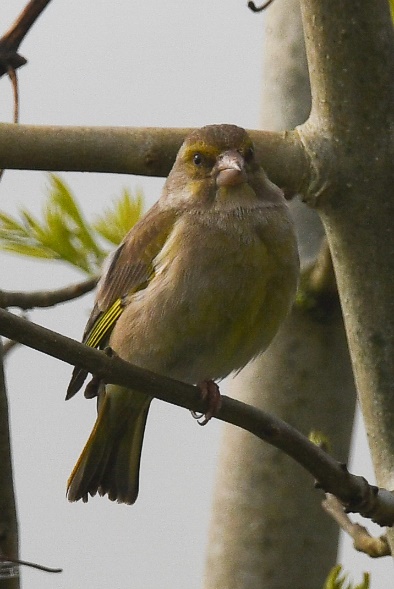 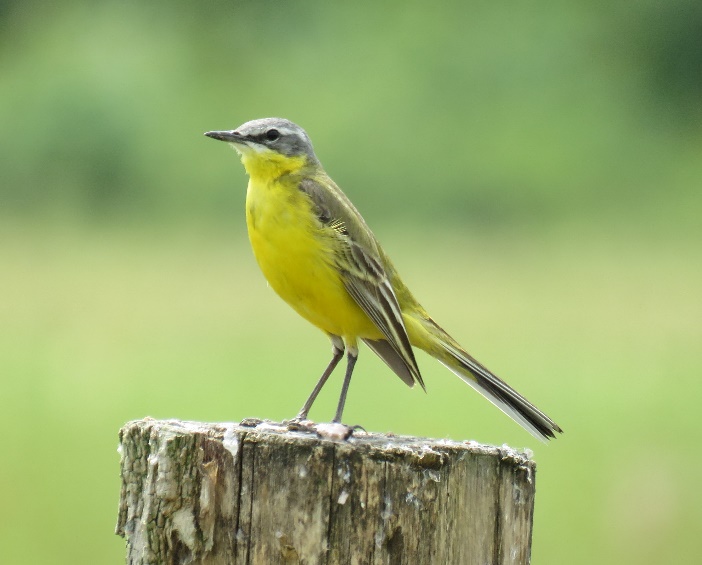 NT
VU
NT
VU
A. KITA
24
Synthèse 2014-2024
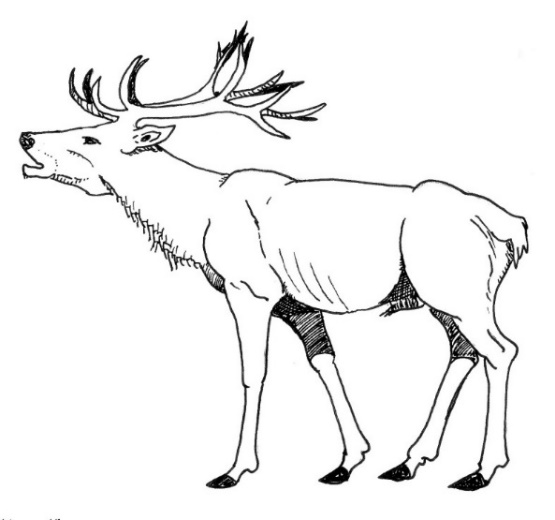 MAMMIFERES : 7 espèces
Groupe à diversité faible et peu visible (65 en IdF)
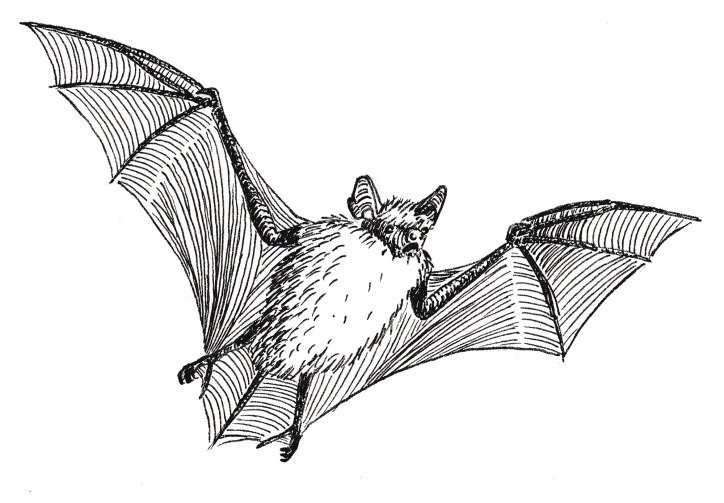 NT
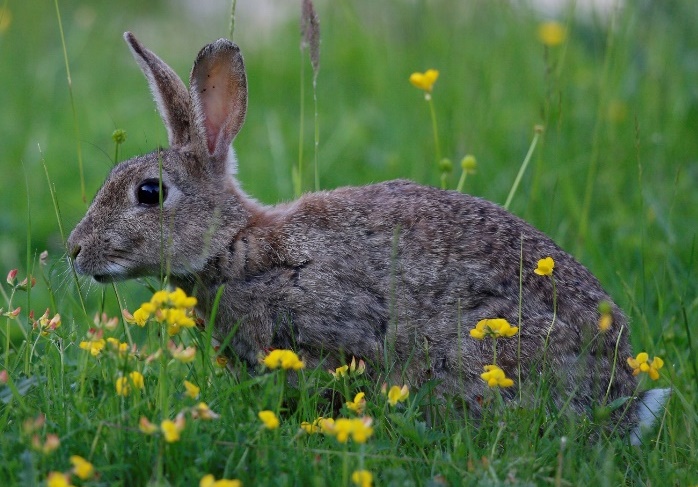 25
Synthèse 2014-2024
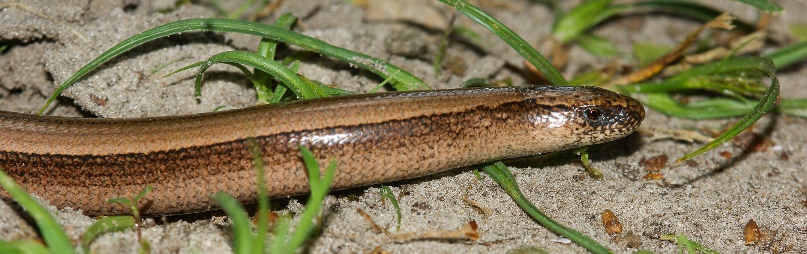 REPTILES : 5 espèces
Groupe à diversité faible et peu visible (14 en IdF)
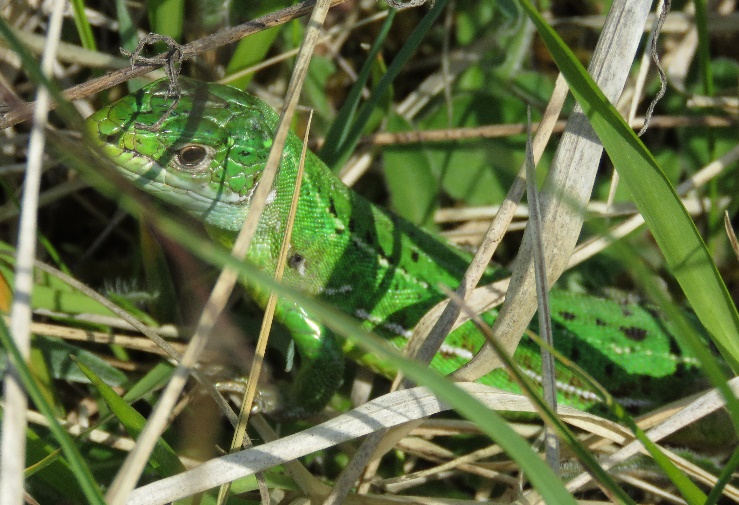 A. KITA
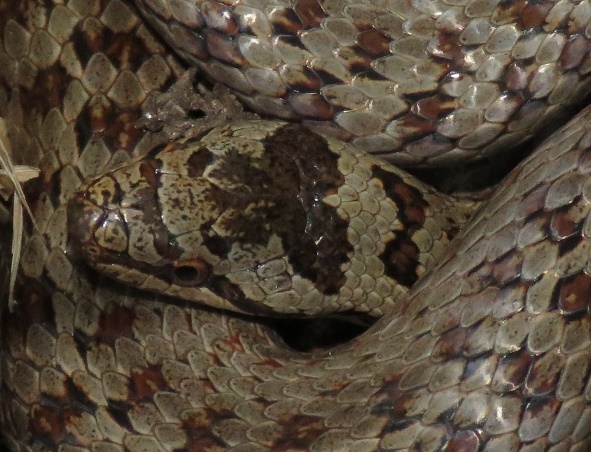 NT
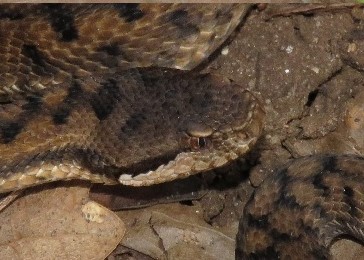 A. KITA
2 espèces menacées à rechercher
EN
26
A. KITA
Synthèse 2014-2024
AMPHIBIENS : 5 espèces
Groupe à diversité faible et peu visible (17 en IdF)
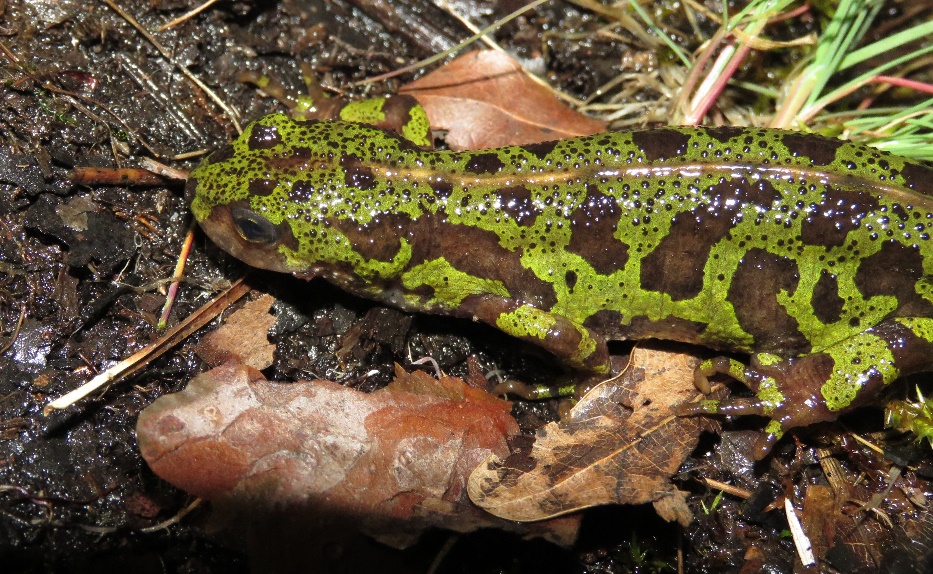 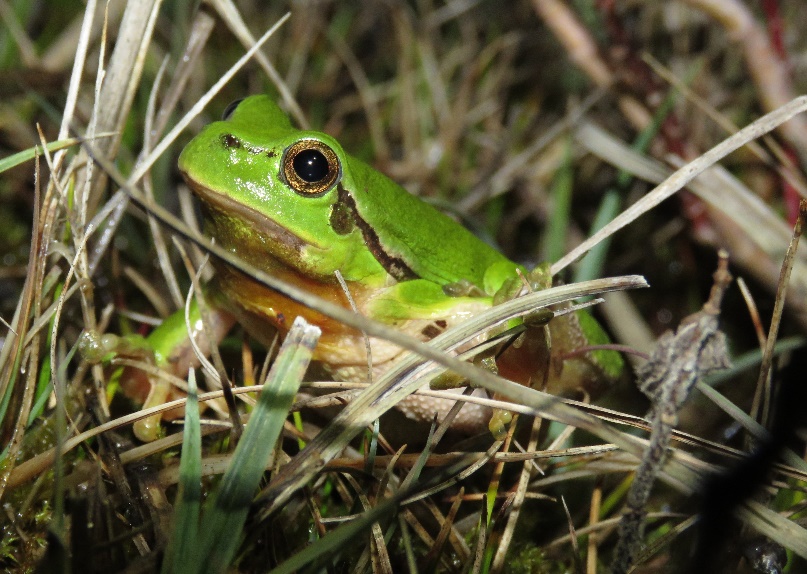 A. KITA
NT
2 espèces menacées à rechercher
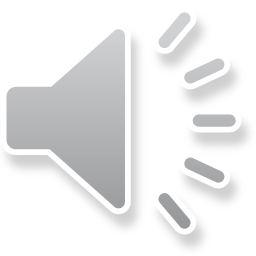 A. KITA
NT
27
Synthèse 2014-2024
AMPHIBIENS : 5 espèces
Groupe à diversité faible et peu visible (17 en IdF)
Besoin de vous  ! Retrouvez l’Alyte accoucheur !
NT
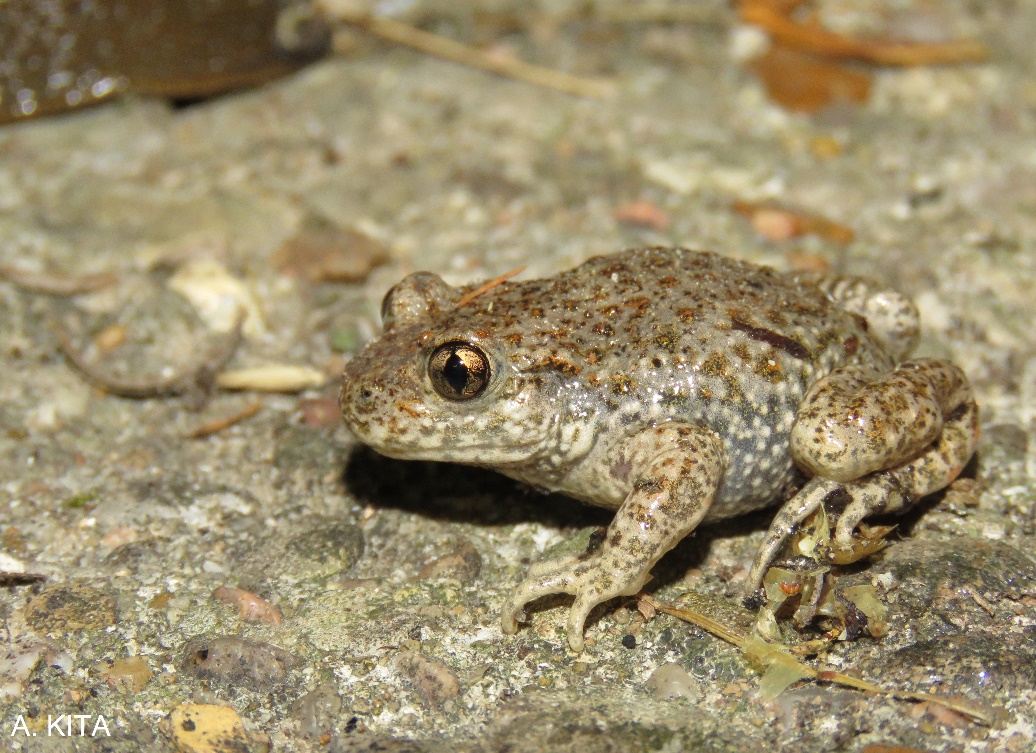 Souvent près des humains.
Chante surtout la nuit !
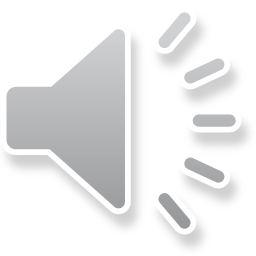 A. KITA
28
Synthèse 2011-2021
POISSONS : 0
Manque flagrant de données (avis aux pêcheurs !)

Groupe à diversité faible et peu visible (~40 en IdF)
29
Synthèse 2014-2024
INSECTES : 66 espèces
Groupe à diversité énorme plus ou moins visible (+ 7000 en IdF)
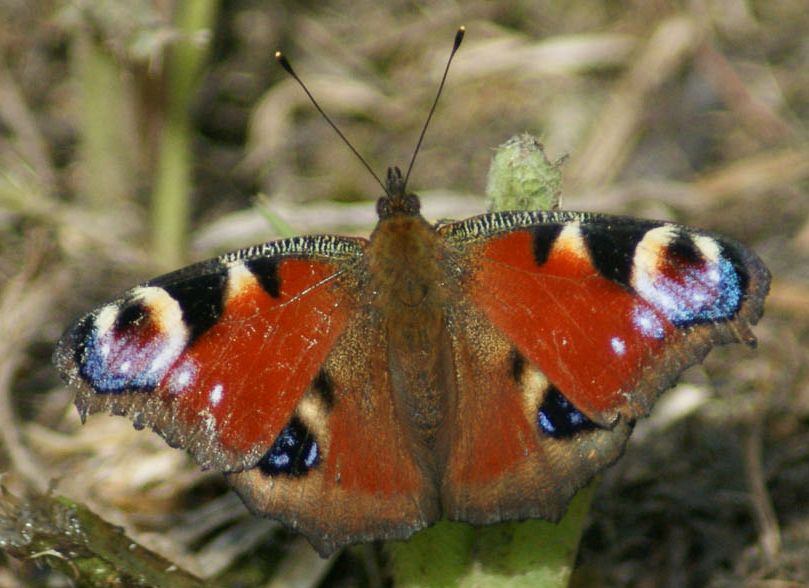 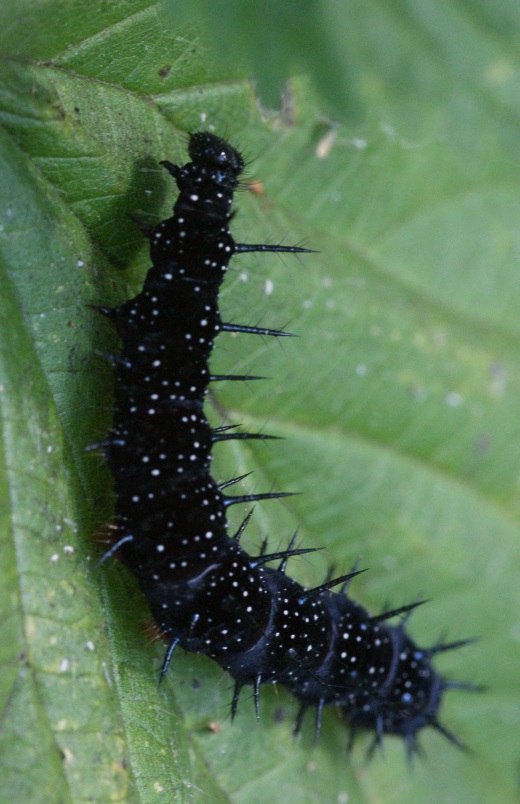 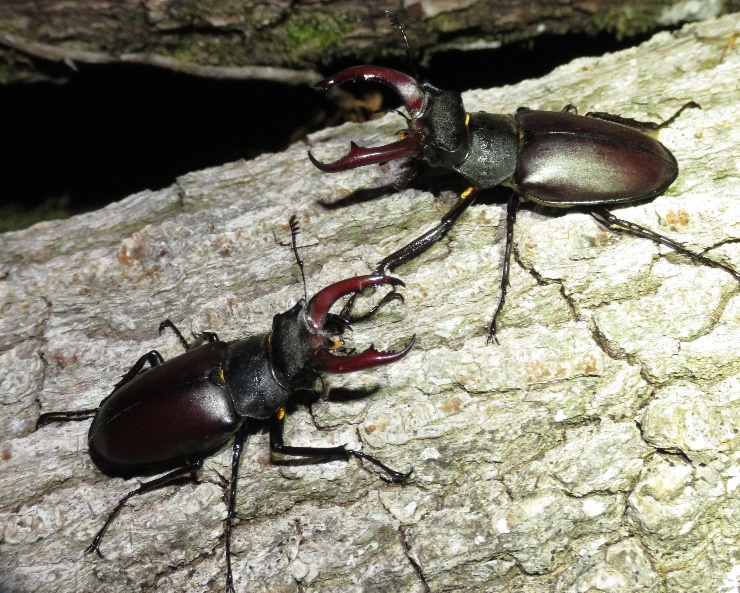 © ANVL
30
Synthèse 2014-2024
INSECTES : 61 espèces
Très peu de données enregistrées
Papillons de jour : 22 espèces = 17,8 % de la diversité régionale %
Orthoptères : 6 espèces = 8,4 % de la diversité régionale %
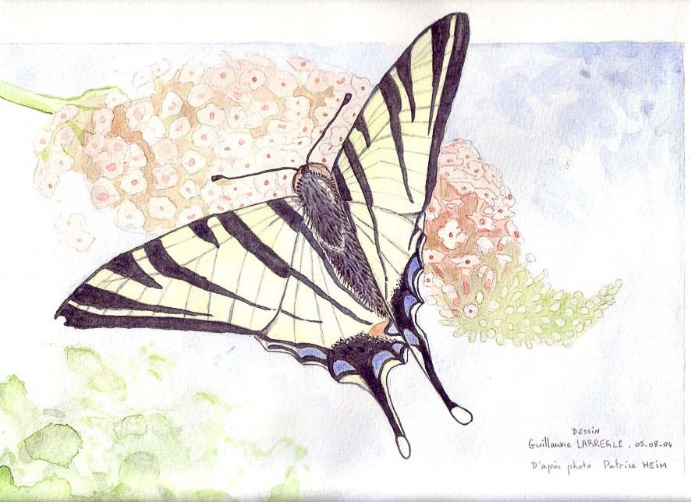 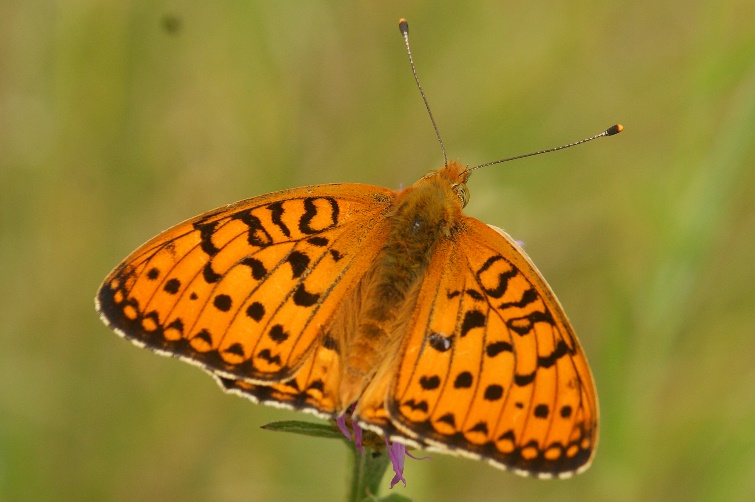 © ANVL
31
Synthèse 2014-2024
INSECTES : 61 espèces
Dont quelques espèces patrimoniales à retrouver !
32
Synthèse 2014-2024
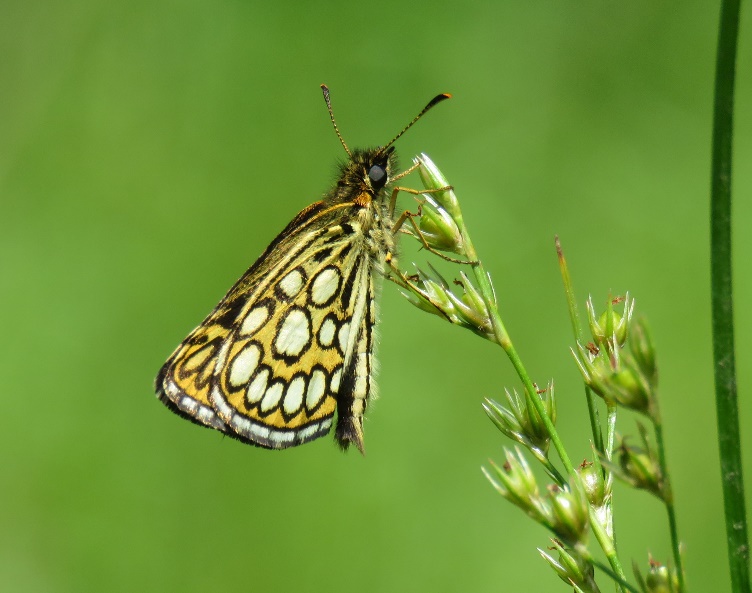 INSECTES : 61 espèces
Dont quelques espèces patrimoniales
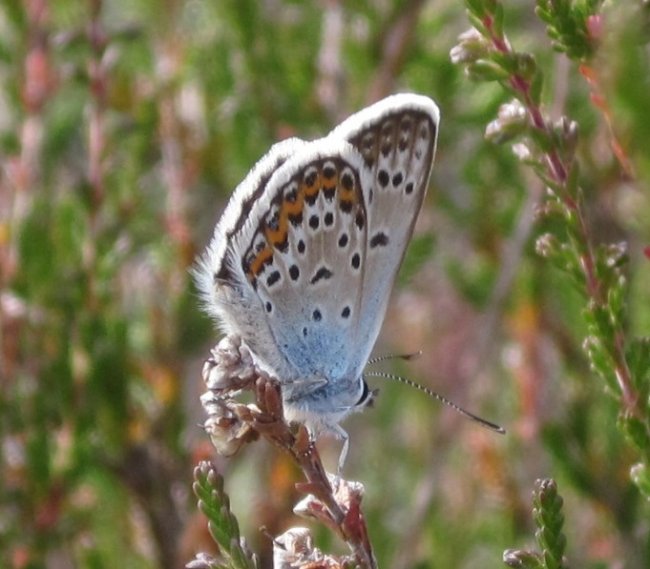 © A. KITA
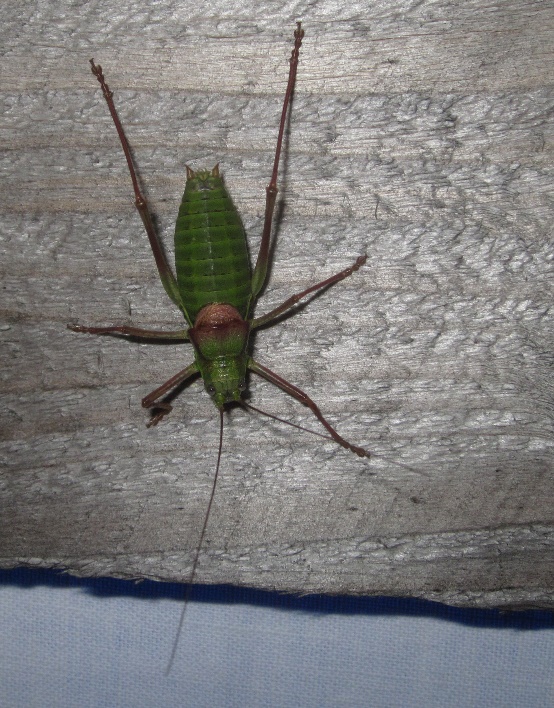 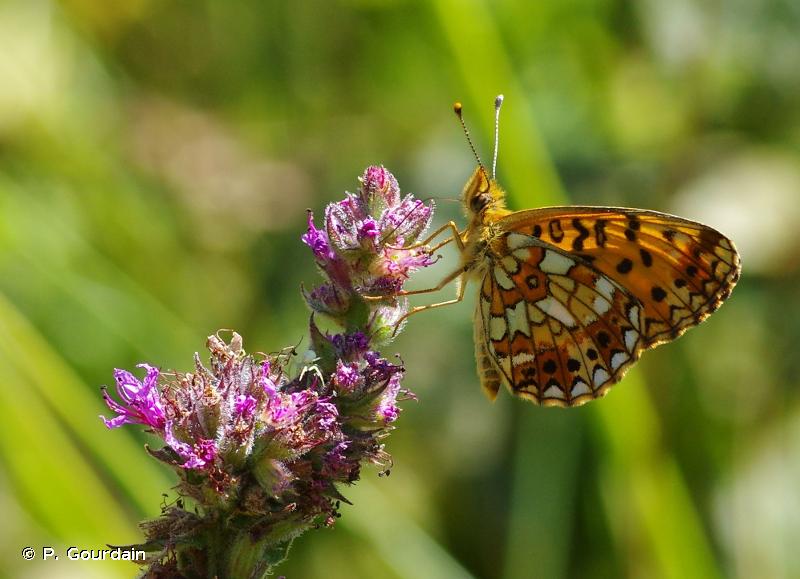 © A. KITA
© A. KITA
© ANVL
33
Synthèse 2014-2024
CHAMPIGNONS et LICHENS :
5 espèces,
c’est très peu !
Groupes à diversité forte
et plutôt très visibles
(Données bulletin ANVL)
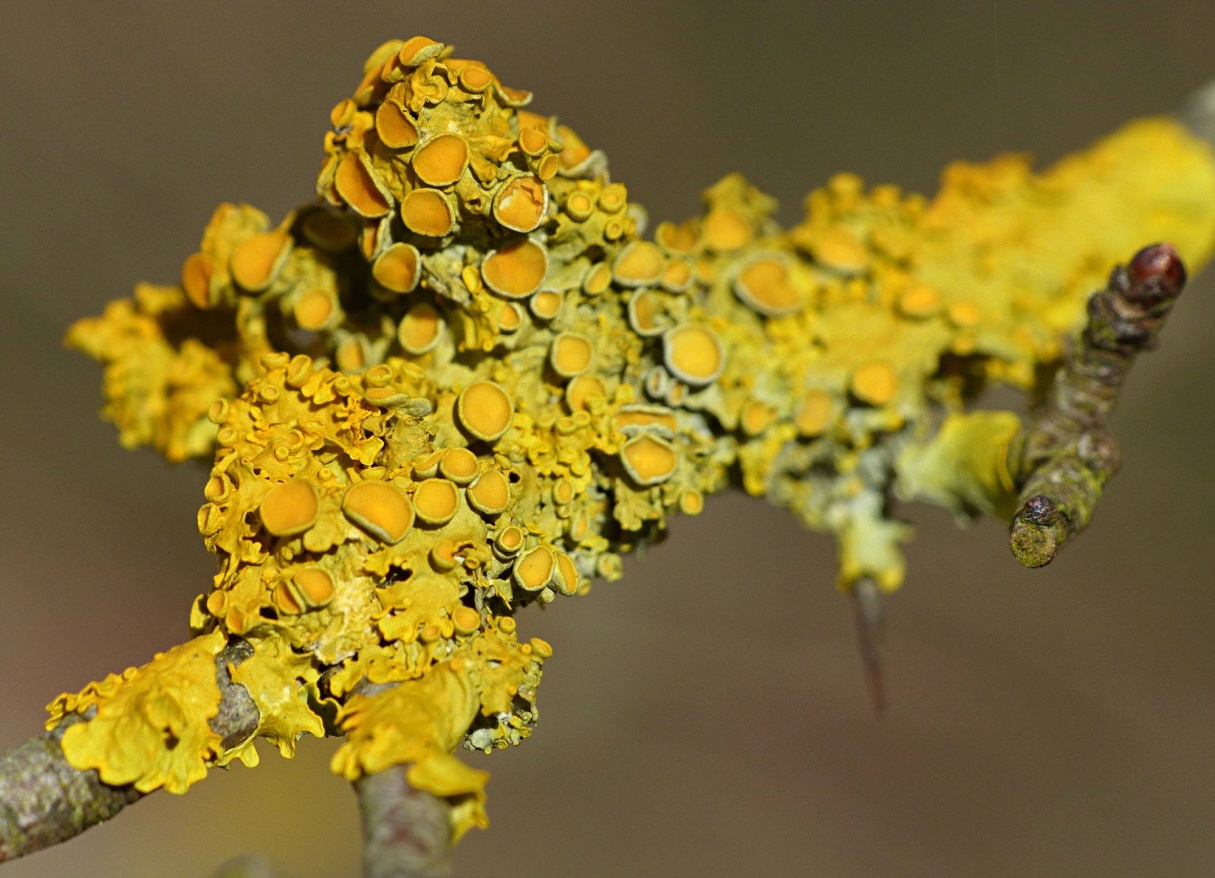 34
Synthèse 2014-2024
AUTRES ANIMAUX : 0 espèces !
Groupes à diversité forte (Arachnides) ou faible
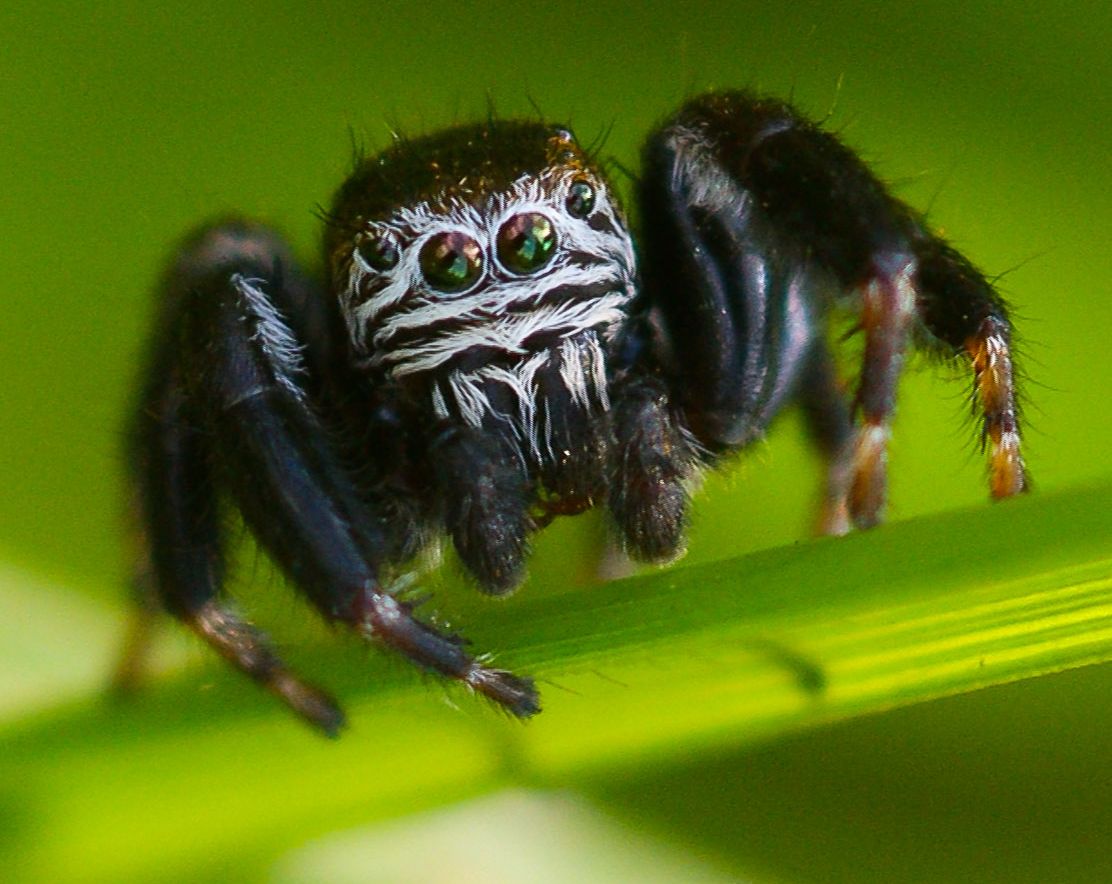 35
Inventaires 2025-2027
Découpage de la commune en 7 secteurs plutôt équivalents et homogènes

Inventaires protocolés a minima sur tous les secteurs
Inventaires visant l'exhaustivité ciblés sur certaines zones spécifiques
36
Inventaires 2025-2027
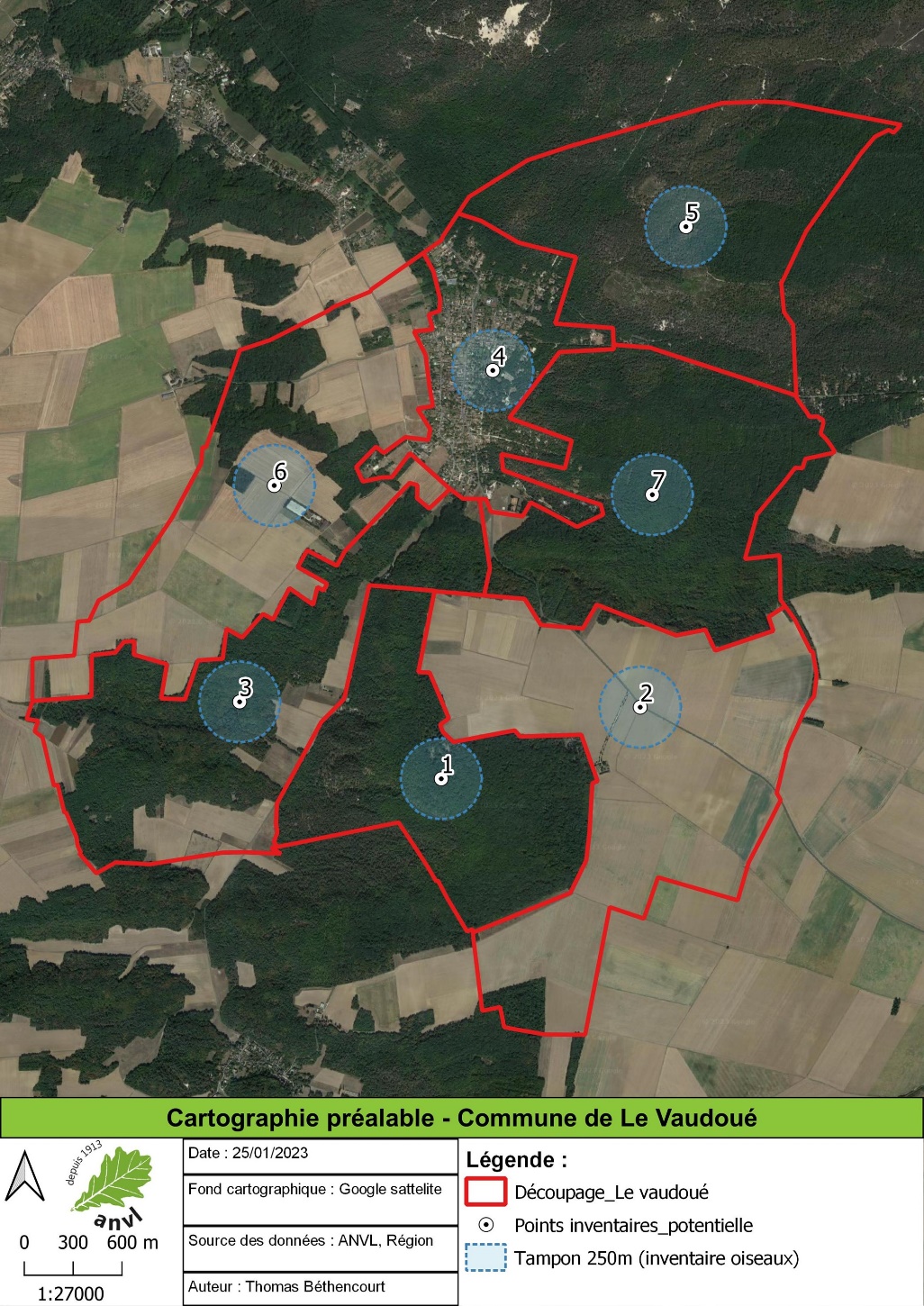 7 secteurs plutôt homogènes
37
Inventaires 2025-2027
2 types de prospections

Inventaires visant l'exhaustivité :
pour la connaissance globale des espèces et milieux présents et la recherche des espèces patrimoniales

Suivis/Inventaires protocolés :
pour la possibilité de comparer les données dans le temps et l’espace
38
Inventaires 2025-2027
Taxons inventoriés systématiquement par l’ANVL : 
Plantes
Oiseaux
Amphibiens
Reptiles
Chauves-souris
Papillons de jour
Libellules
Criquets, sauterelles et grillons

Compléments bénévoles = valeur ajoutée de l’ANVL :
Mammifères, autres insectes, autres arthropodes,
champignons, lichens, mousses, etc.
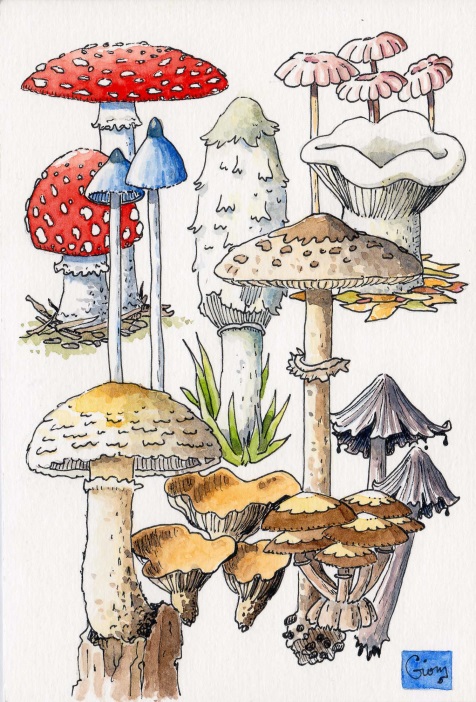 39
Inventaires 2025-2027
PLANTES

Inventaires visant l'exhaustivité (3 passages) sur des secteurs « verts »
Données opportunistes
Recensement des plantes invasives
Recherche d’espèces patrimoniales
Inventaires par grands types de milieux
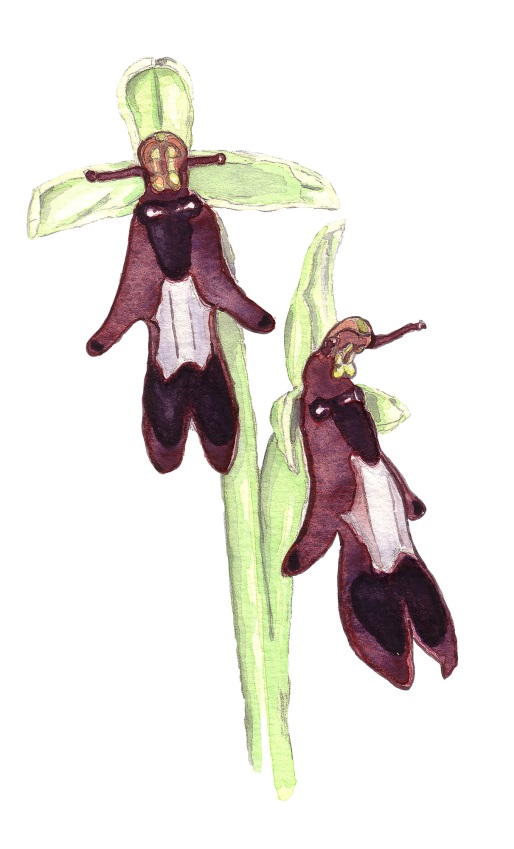 40
Inventaires 2025-2027
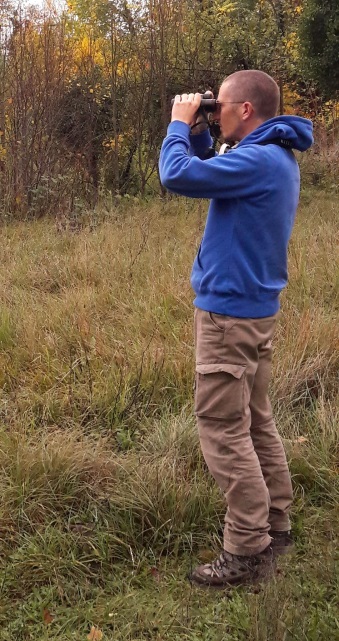 OISEAUX
Suivis protocolés:
Points d’écoute 5 mn tous les ans :
1er  passage du 1er avril au 8 mai
2ème  du 8 mai à mi-juin

Inventaires visant l’exhaustivité dans des zones ciblées

Données opportunistes
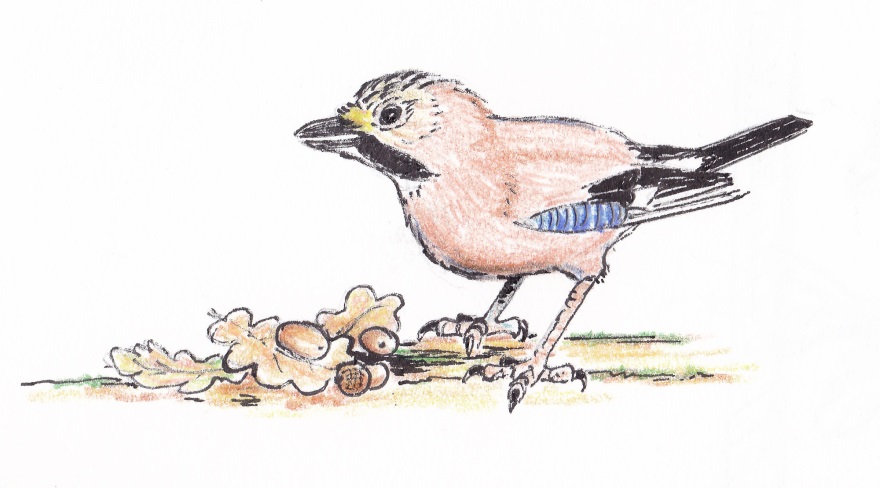 41
Inventaires 2025-2027
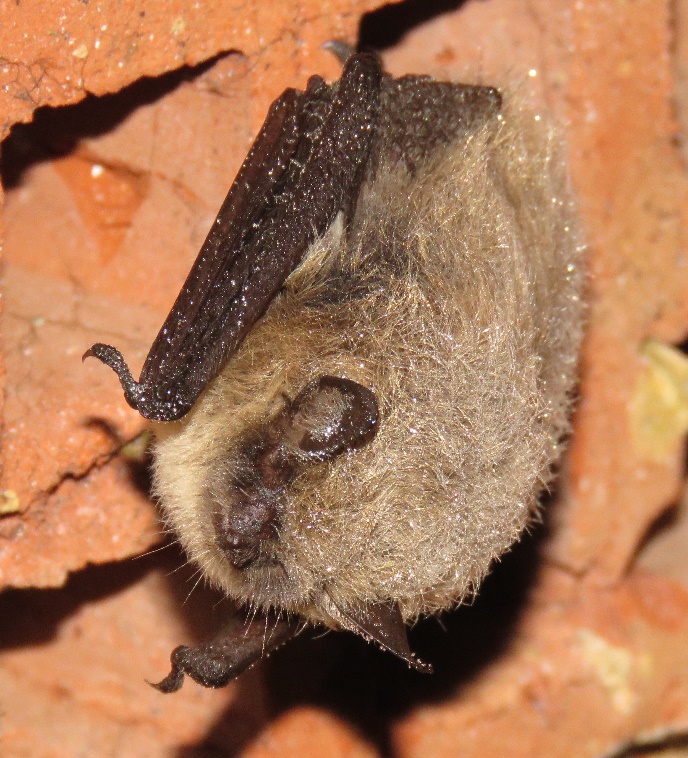 CHAUVES-SOURIS
Inventaires protocolés : 
Utilisation de boîtiers enregistreurs

Points d'enregistrement de 6 min 
	- 2 passages / an
			→ 1er passage : mai/juin
			→ 2ème passage : août/septembre
	- analyse via des logiciels spécifiques (ex : Syrinx)
Myotis mystacinus
42
Inventaires 2025-2027
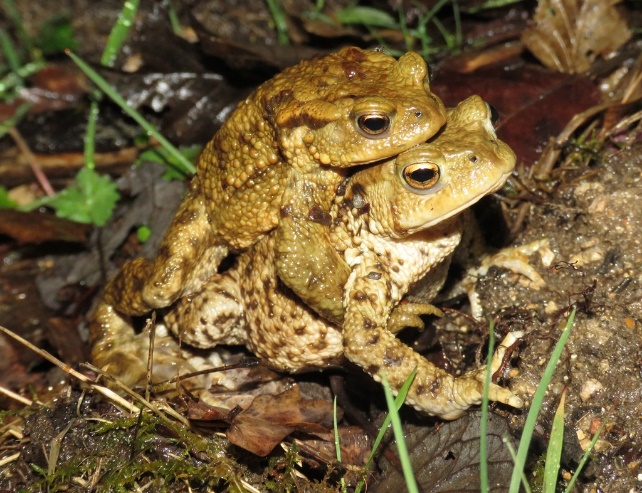 AMPHIBIENS
Inventaires protocolés : 
Localisations proches du milieu aquatique (spécifiques et différentes des autres points)
Points d’écoute/observations
- 2 passages / an
			→ 15 février/mars
			→   mai/juin
Compléments hors protocoles
à vue et avec troubleau
© A. KITA
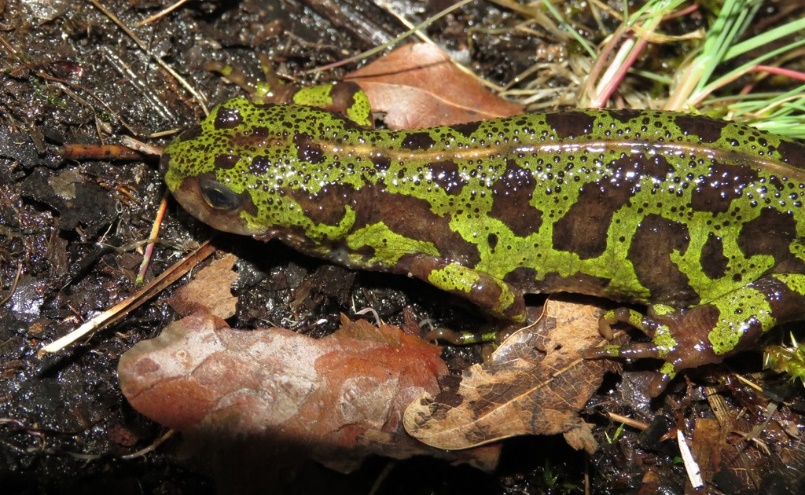 © A. KITA
43
Inventaires 2025-2027
REPTILES
Suivis protocolés:
- Installation possible de plaques reptiles sous réserve d’emplacement sécurisés
- 6 passages pendant la période favorable (avril à mi-juin)
- au moins 2 jours entre chaque visite
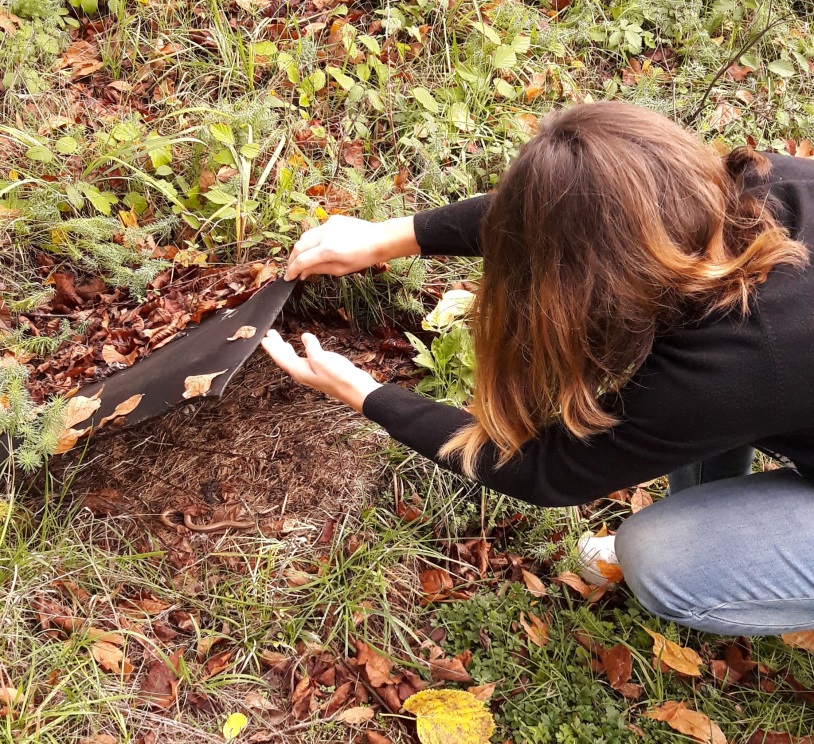 44
Inventaires 2025-2027
INSECTES
Papillons de jour, libellules et orthoptères (criquets, sauterelles et grillons)
Inventaires protocolés : 
- suivis de transects
3 passages :
mai/juin;
juillet/août; 
septembre.

Inventaires visant l'exhaustivité sur les secteurs ciblés
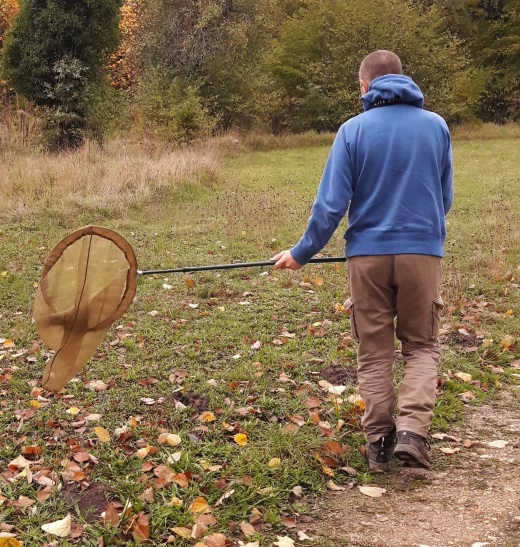 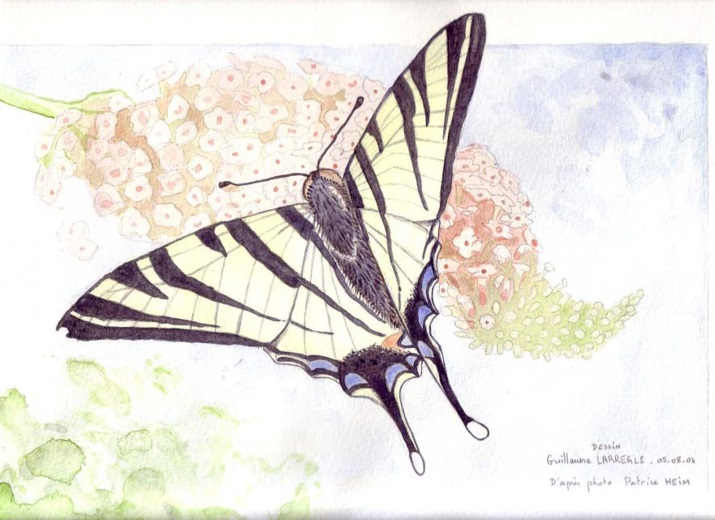 45
Inventaires 2025-2027
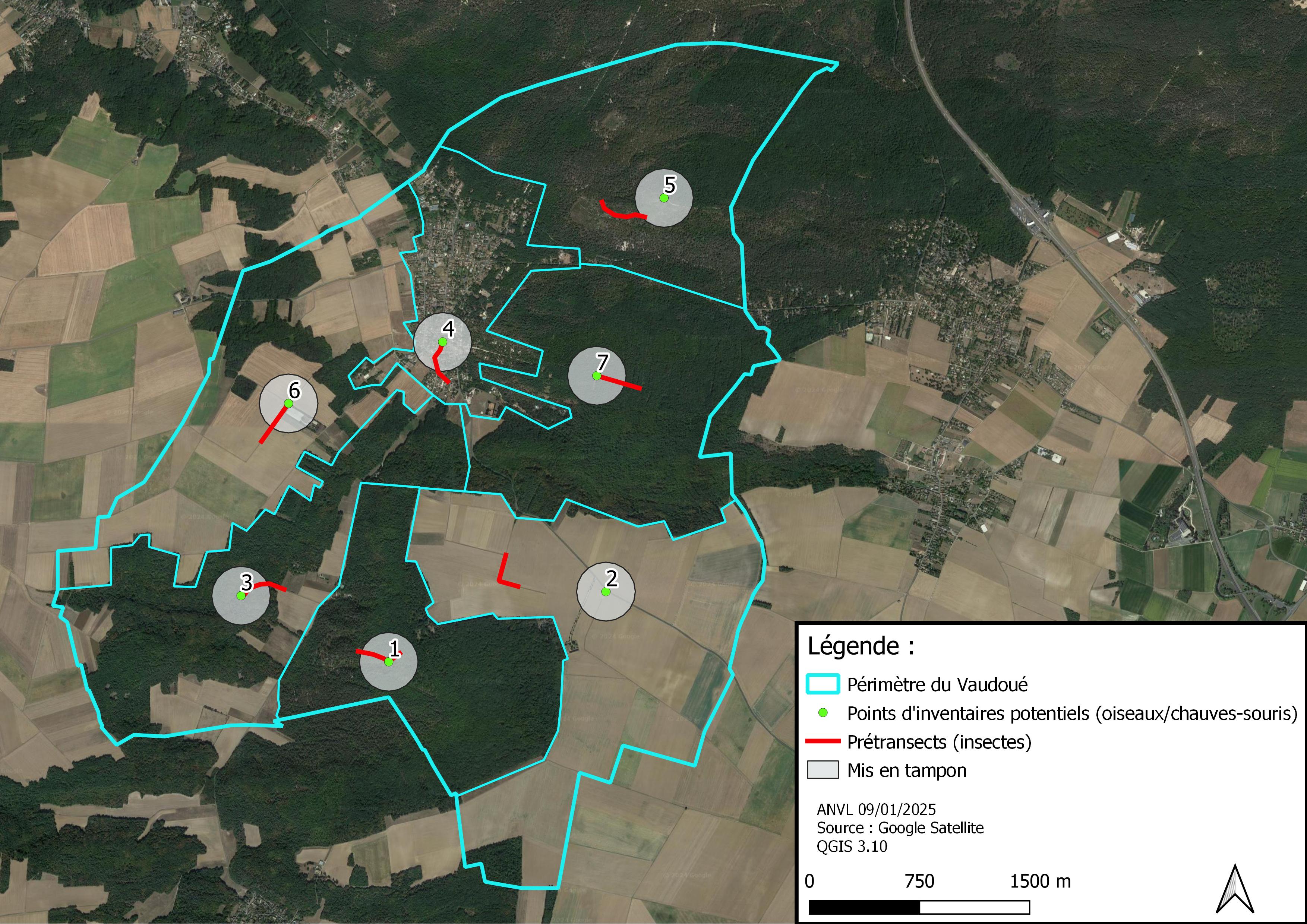 46
Un projet participatif
Un projet en faveur de la biodiversité

Un projet pour tisser des liens entre nous : ANVL, Association l’Avenir du Vaudoué (AdV), écoles, habitants, élus, Naturalistes, etc.
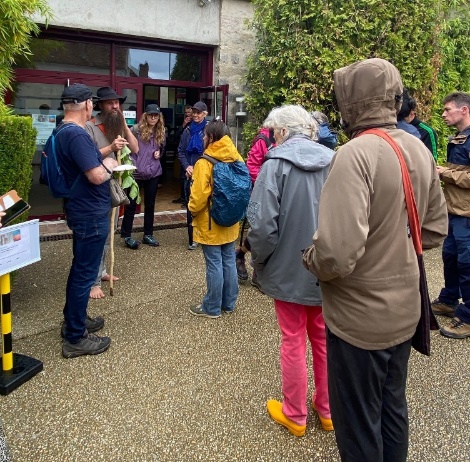 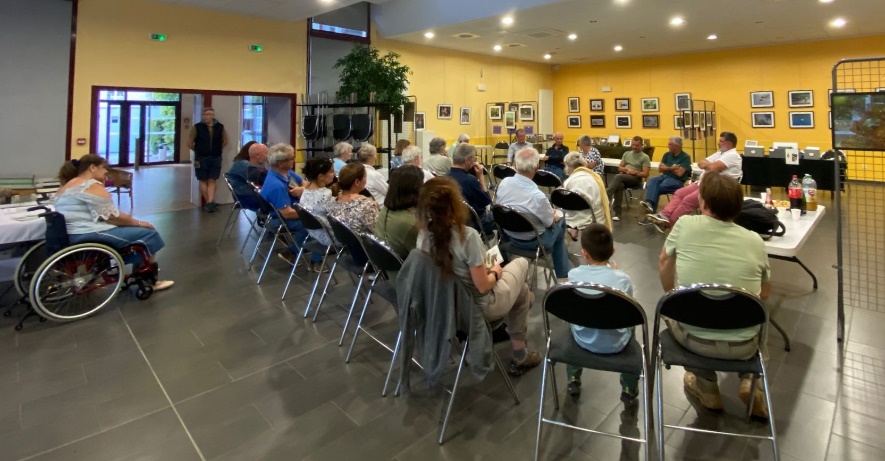 Exemple d’interventions dans le cadre de l’ABC de Fontainebleau
47
Un projet participatif
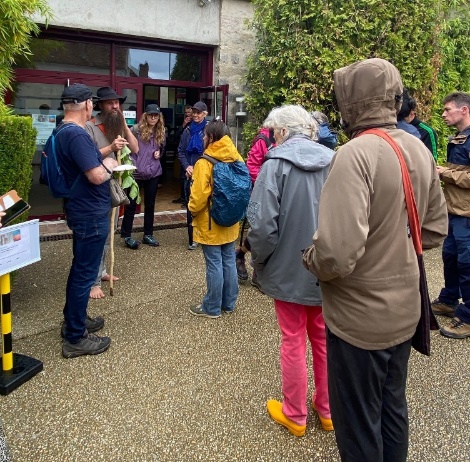 Animations / Formations / Conférences / Cafés-débats
3 sorties calées : 

Initiation à la saisie de données et sortie nocturne (amphibiens, rapaces nocturnes) – 14 mars, 18h30 par Thomas Béthencourt
Plantes sauvages comestibles – 6 avril, 14h par François Thévenon
Sortie nature au « Bout du Monde » - 7 juin, 14h30 par Guillaume Larregle


D’autres animations à fixer (2025, 2026, 2027) ?

Sortie mousses et lichens ;
Journée « portes ouvertes » pour recenser les colonies de chauves-souris ; 
Café-débat : la gestion écologique au jardin…
48
Un projet participatif
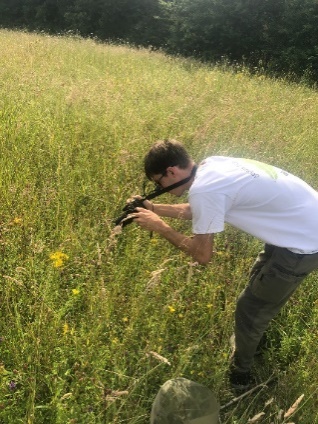 Participation à la collecte de données :

Accompagner un inventaire avec un salarié ou un bénévole de l’ANVL

Enregistrer ses observations : GéoNat’IdF

Projet «  inventaire éclair » : rassemblement de naturalistes du réseau ANVL sur une journée en mai/juin et noter le plus le plus d’espèces possibles !


Pour simplifier les échanges : Groupe WhatsApp
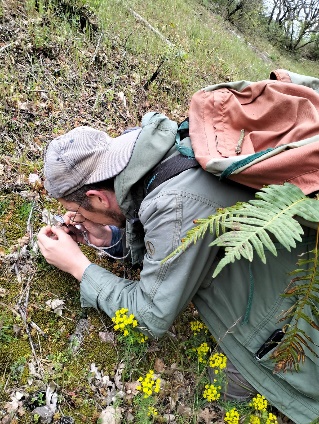 49
Un projet participatif
Exemple de message (ici dans un autre groupe similaire)
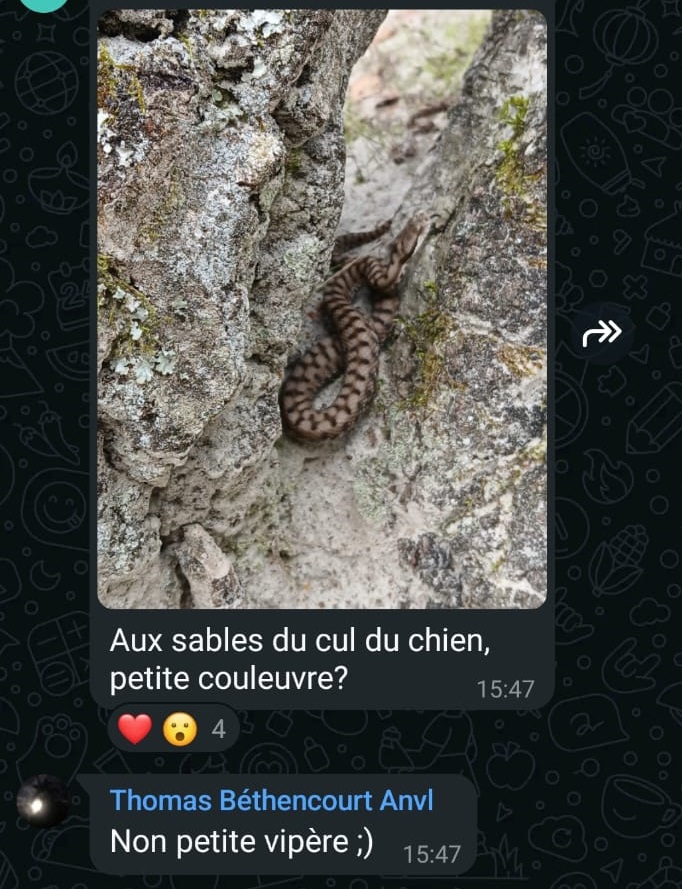 Création d’un groupe WhatsApp « ABC du Vaudoué » à destination de tous les habitants :
S’organiser pour certains inventaires
Partager nos observations en temps presque-réel !
Partager vos observations et vous aider si un doute subsiste dans l’identification
 https://chat.whatsapp.com/HN5bdZCD0uY1gcJcXNUNXu

Ou ->
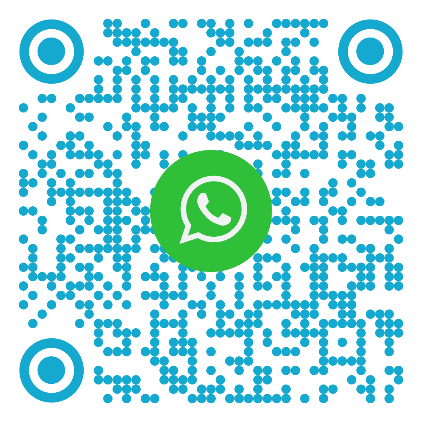 50
Un projet participatif
Le groupe WhatsApp ça peut-être aussi :
Partager des actions en faveur de la biodiversité au jardin et donner envie aux autres
Nous faire remonter des informations sur la présence de mares de particuliers, gites potentiels à chauves-souris…
Ne pas hésiter ! 
https://chat.whatsapp.com/HN5bdZCD0uY1gcJcXNUNXu

Ou ->
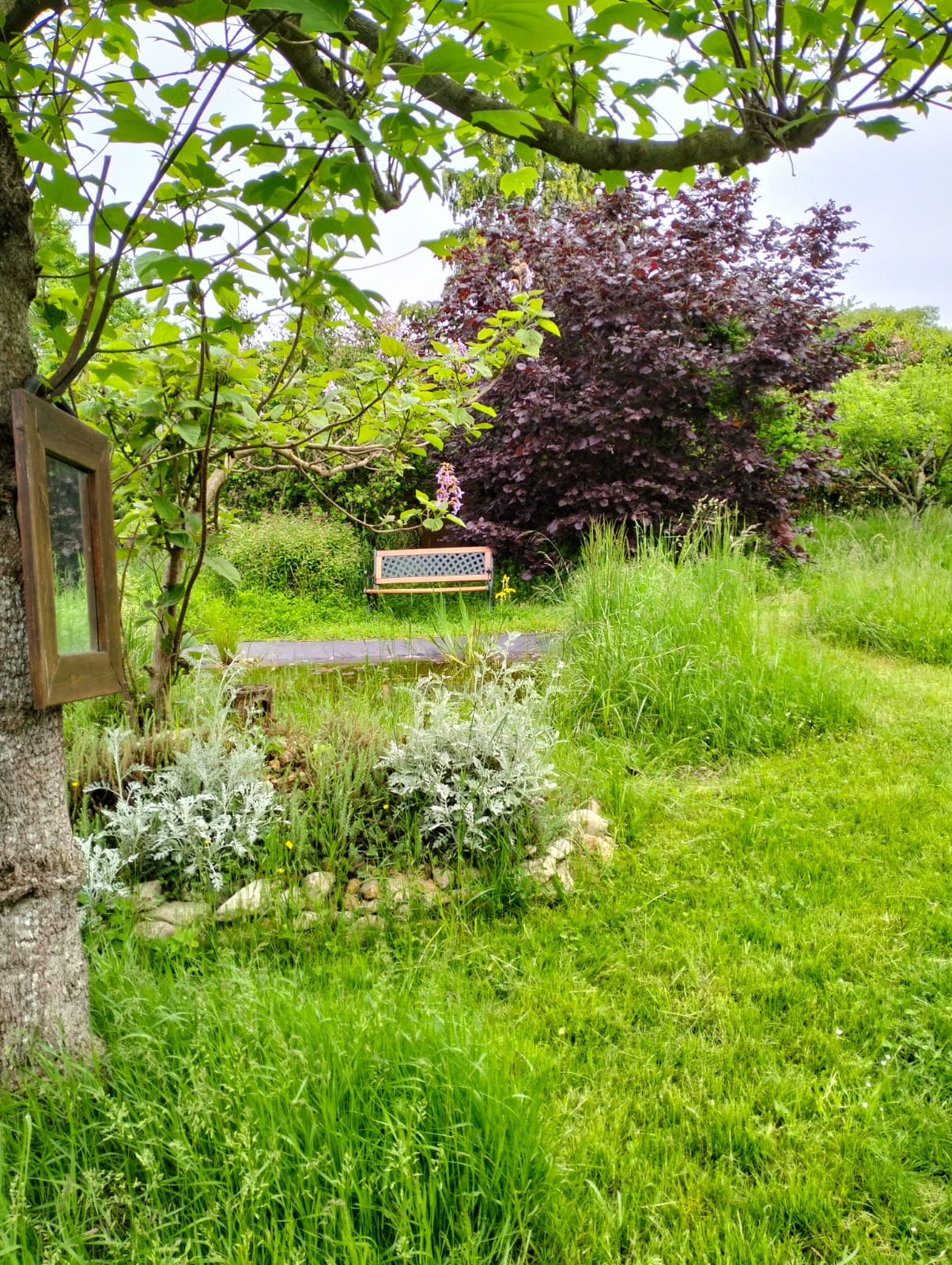 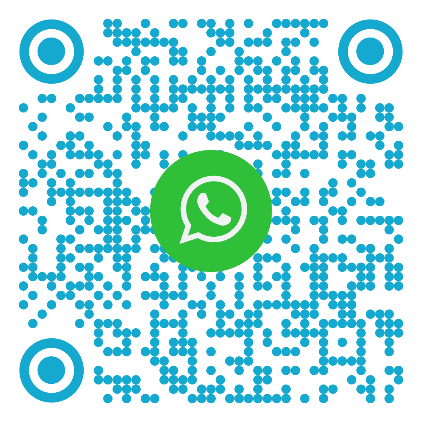 51
Un projet participatif
Les bases de données « Géonat’IdF » et « GéoNature-Citizen »
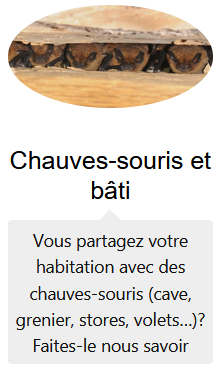 Alimentent la base nationale (INPN) = « service public » de la donnée naturaliste.
Tous groupes
Outils indispensables pour l’ABC
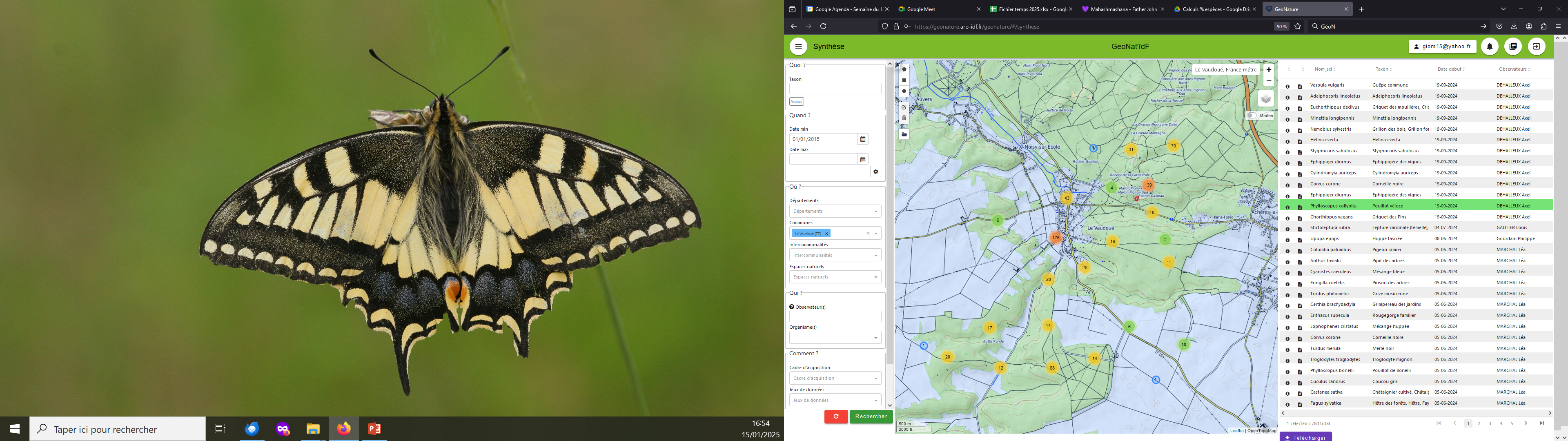 !
Simples et ouverts à tous.
Accompagnement possible par l’ANVL
52
Un projet participatif
Application pour smartphone : saisie en direct
(à partir Android 8.0)
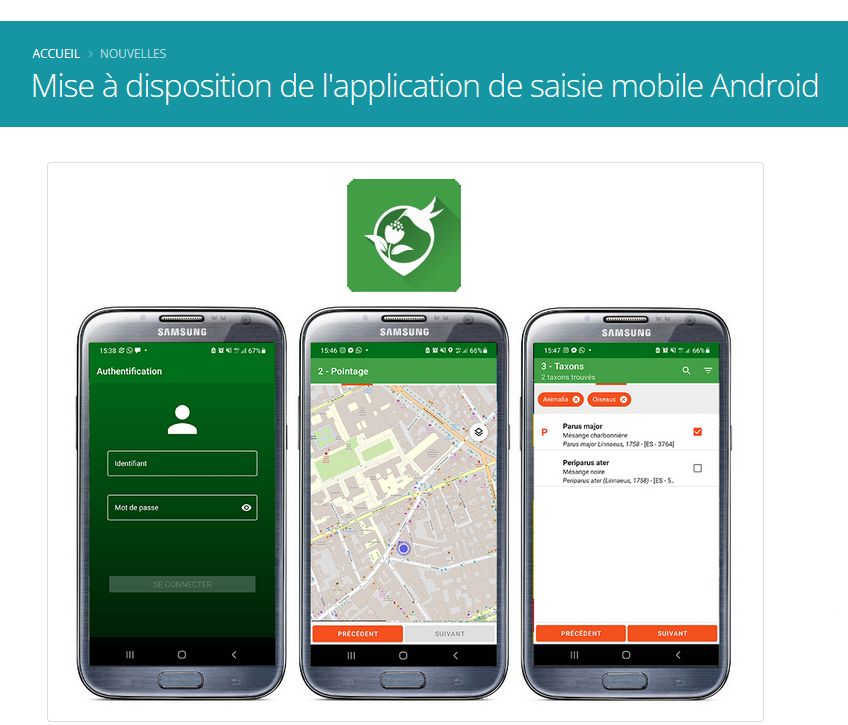 53
Un projet participatif
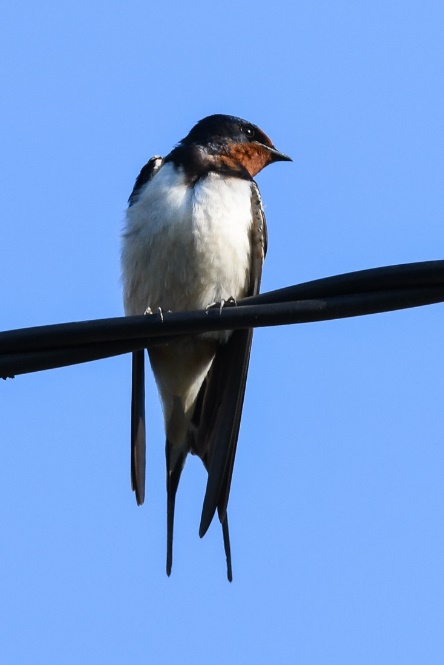 Toutes les observations sont utiles

Pas seulement une affaire de spécialistes

Espèces « inconfondables » nombreuses
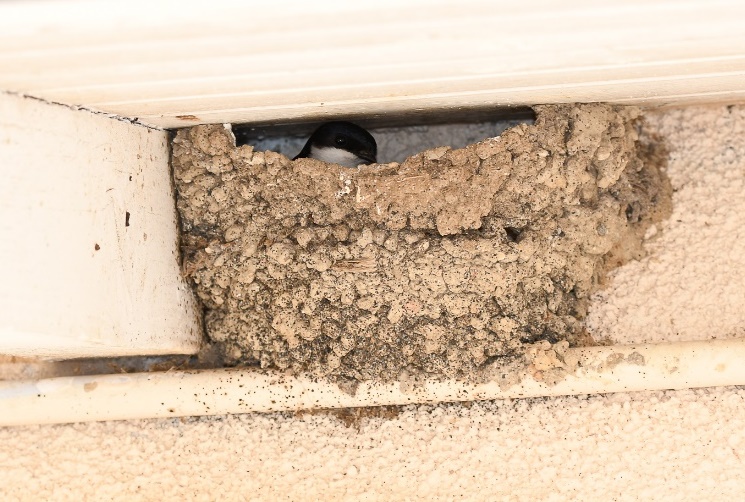 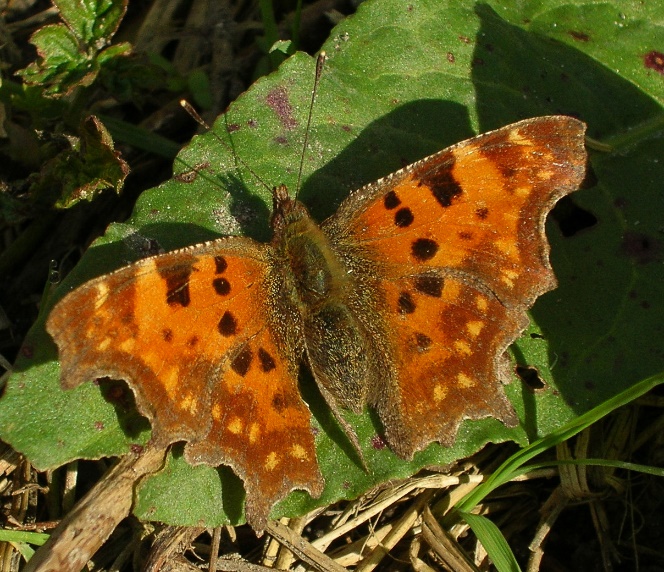 54
Atlas de la biodiversité communale
Le Vaudoué - 2025-2027
Merci de votre attention
Contact

ANVL
anvl@anvl.fr
01 64 22 61 17
55
Un projet participatif
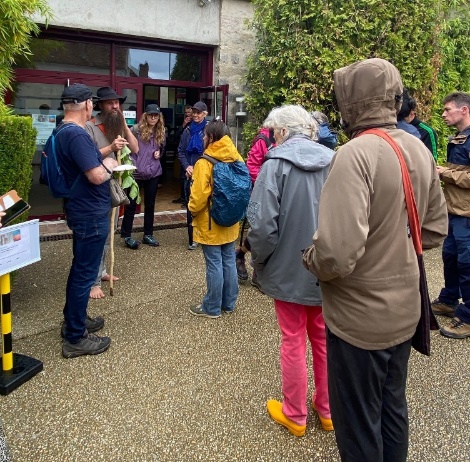 Animations / Formations / Conférences / Cafés-débats
3 sorties calées : 

Initiation à la saisie de données et sortie nocturne (amphibiens, rapaces nocturnes) – 14 mars, 18h30 par Thomas Béthencourt
Plantes sauvages comestibles – 6 avril, 14h par François Thévenon
Sortie nature au « Bout du Monde » - 7 juin, 14h30 par Guillaume Larregle


D’autres animations à fixer (2025, 2026, 2027) ?

Sortie mousses et lichens ;
Journée « portes ouvertes » pour recenser les colonies de chauves-souris ; 
Café-débat : la gestion écologique au jardin…
56